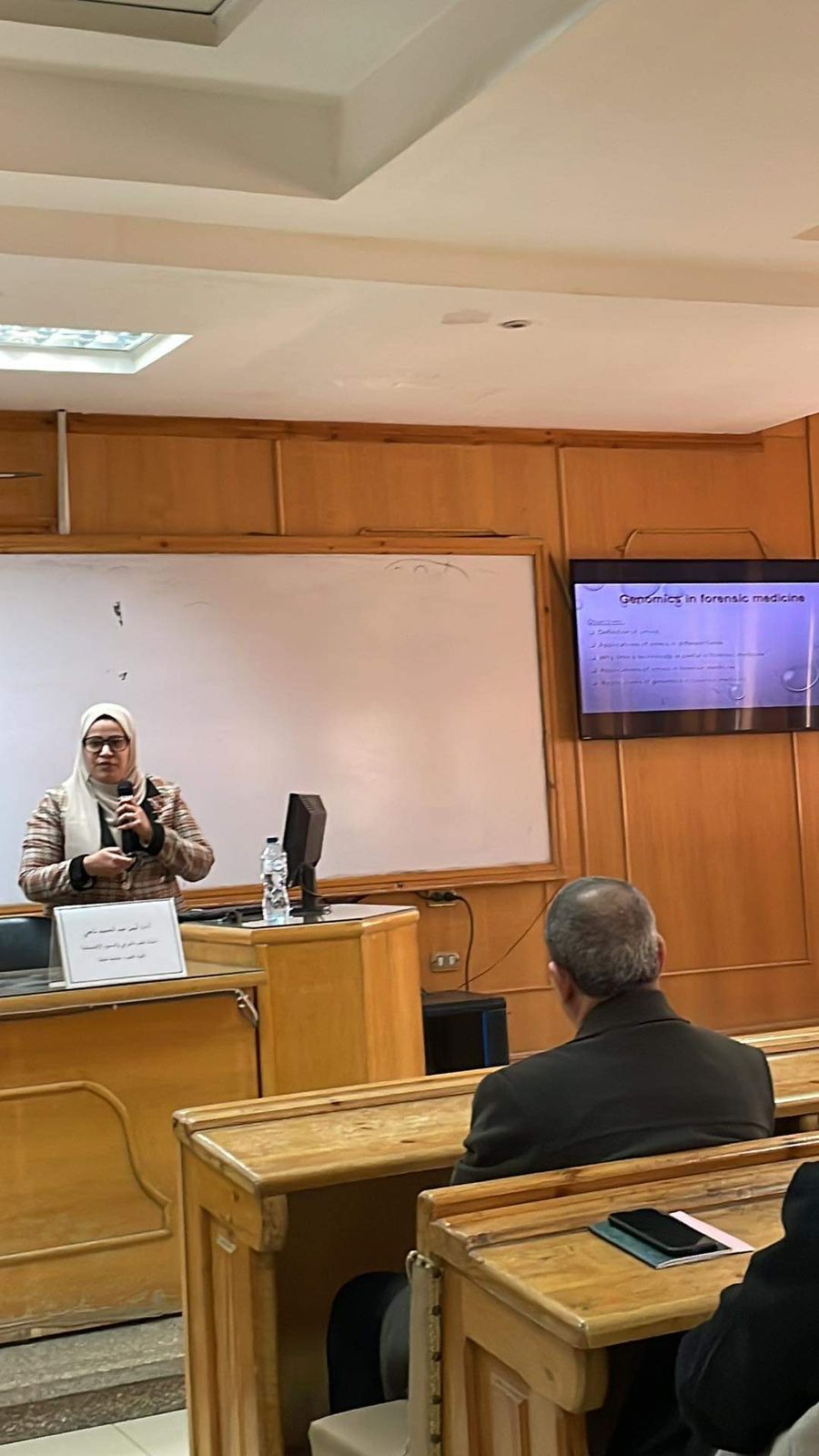 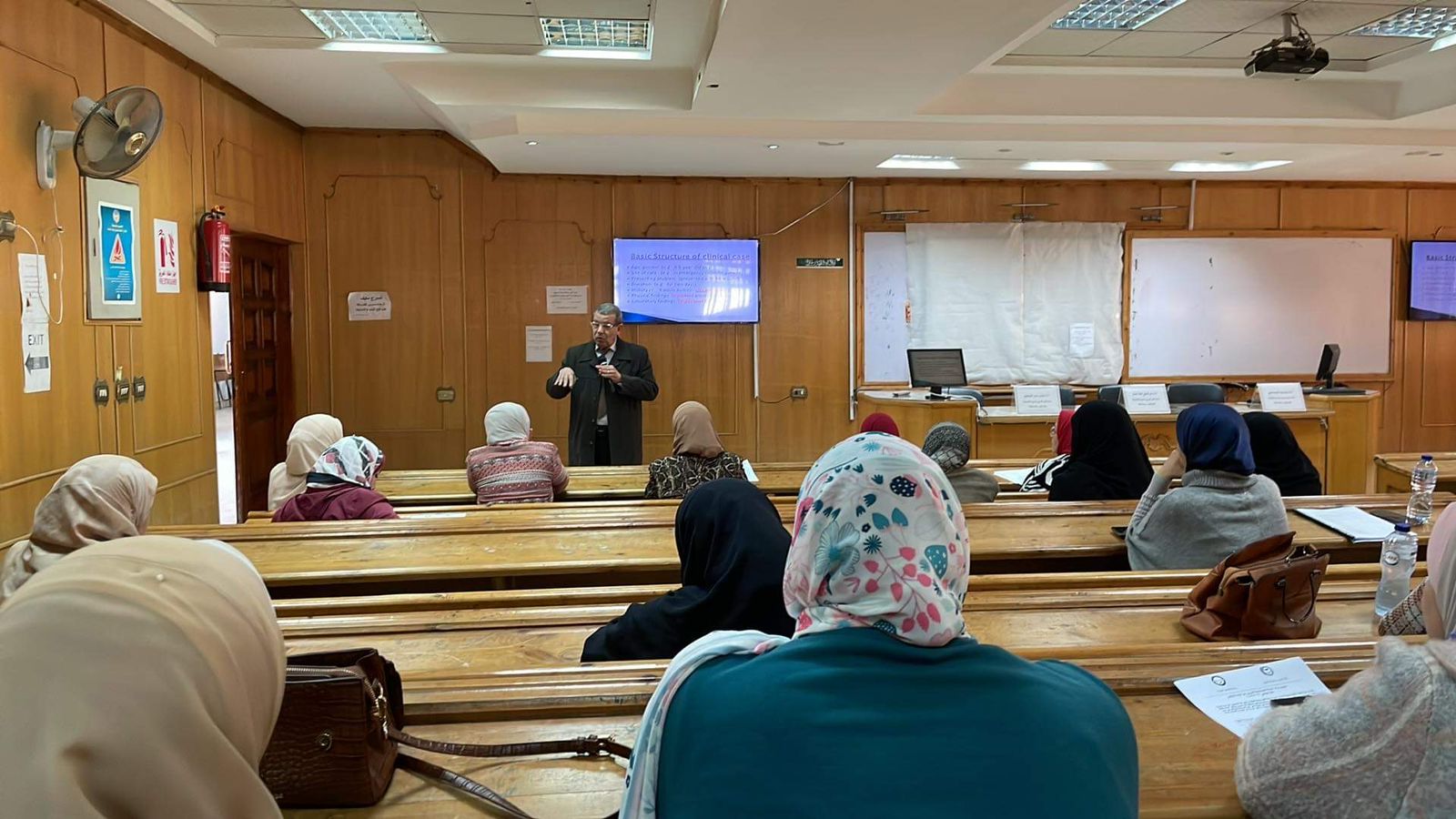 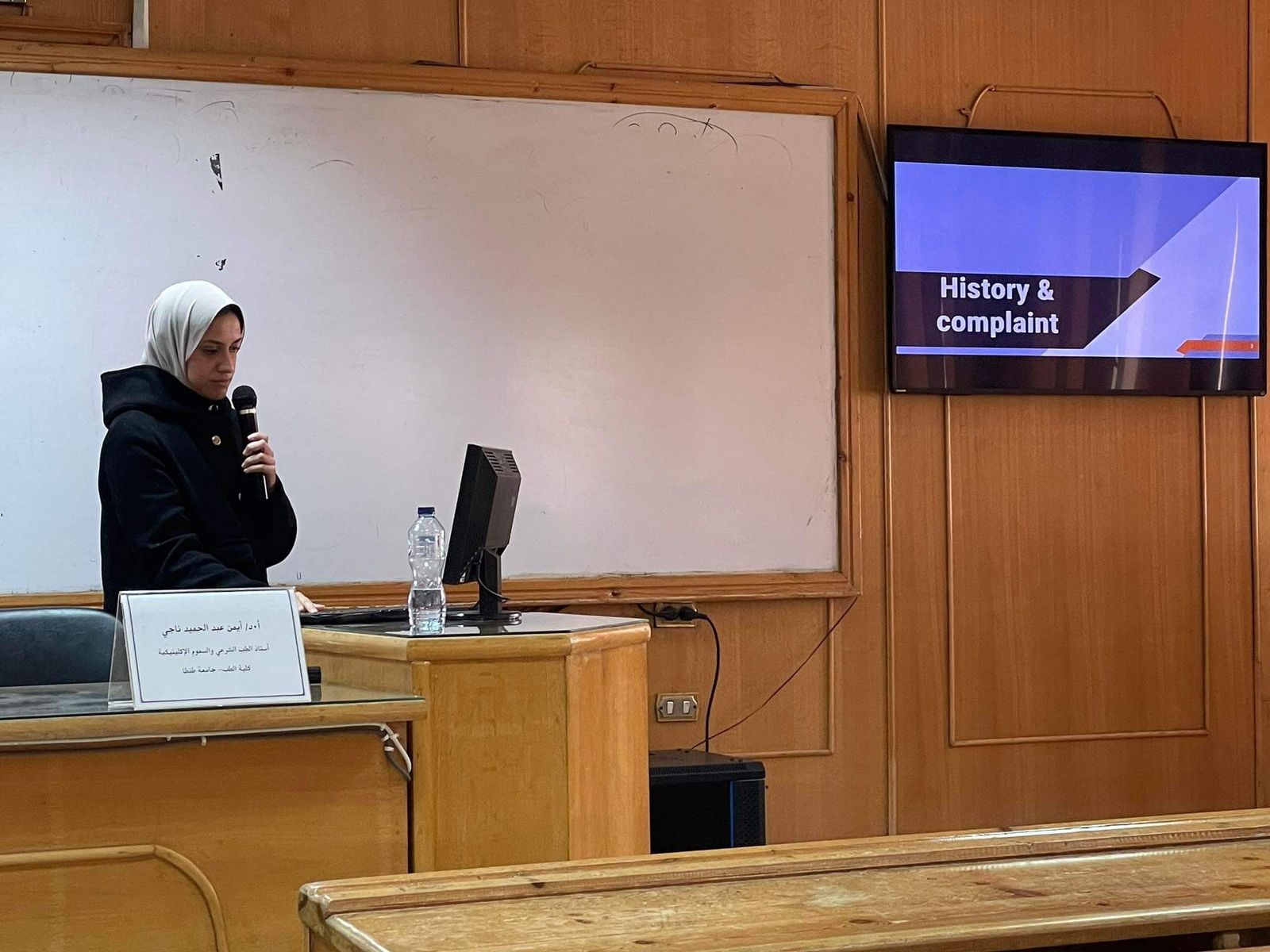 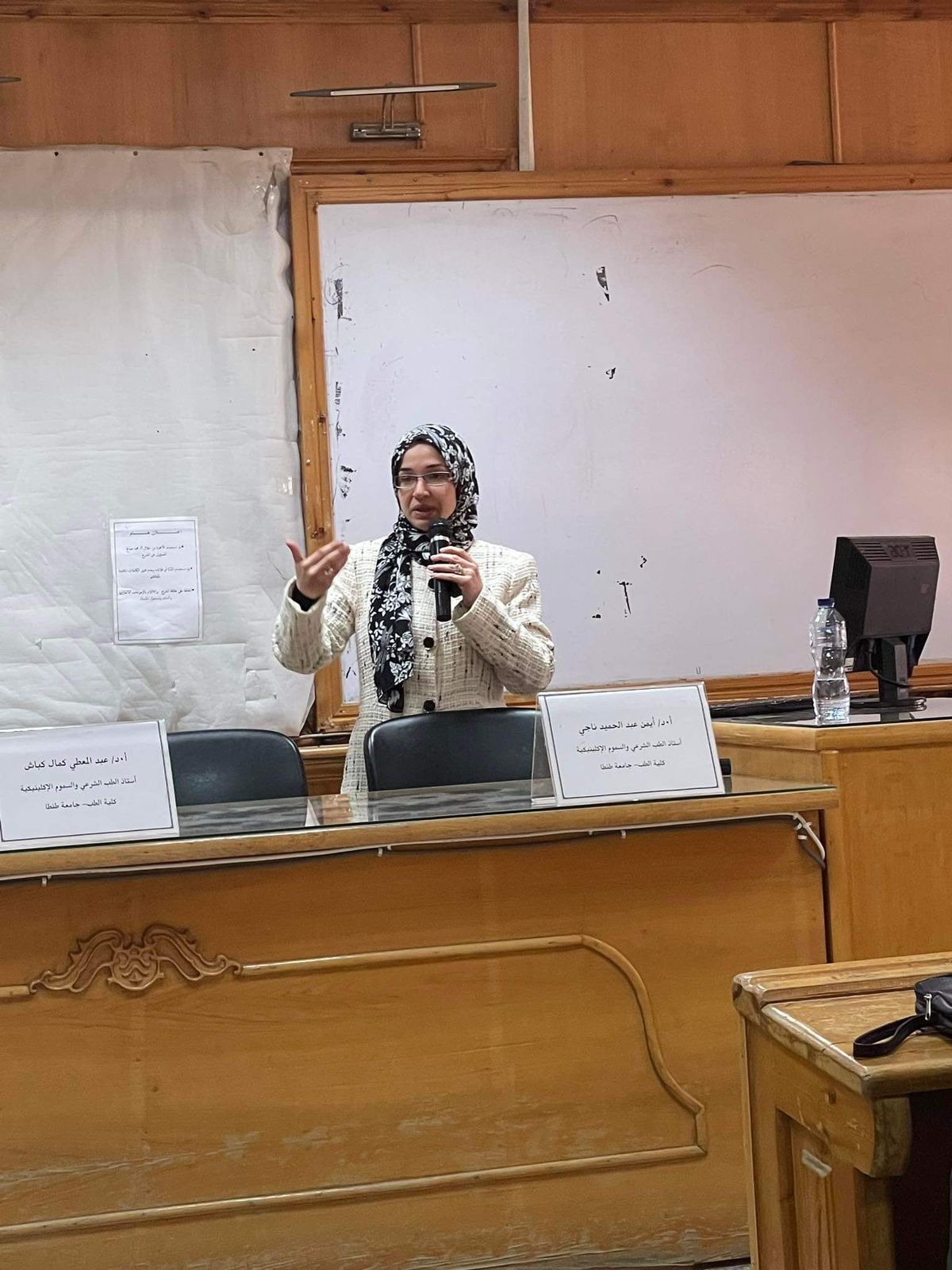 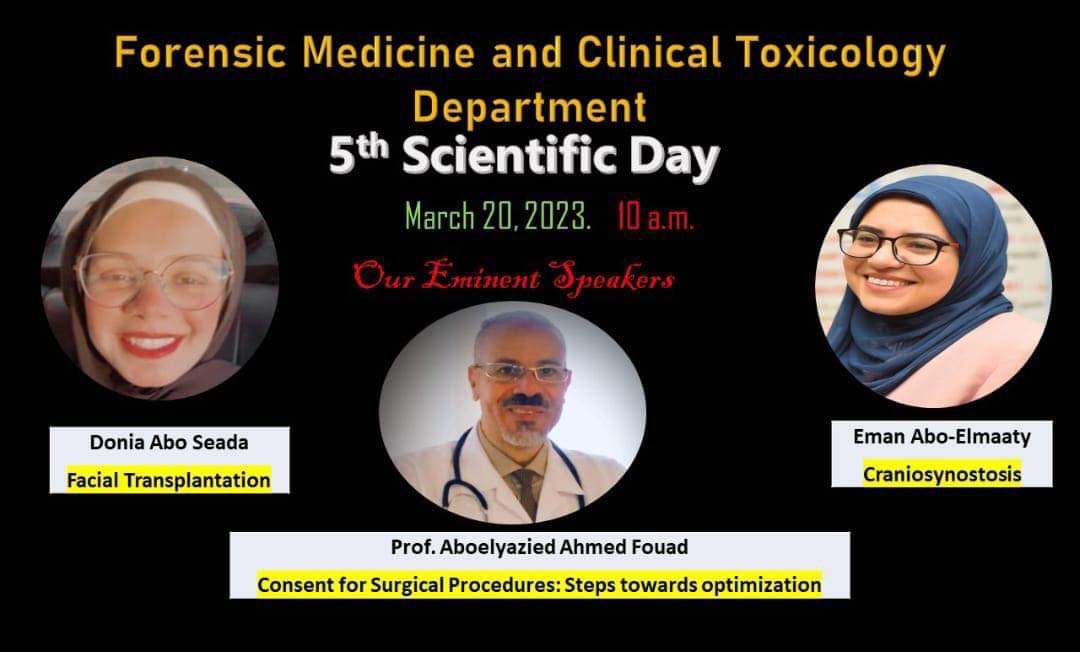 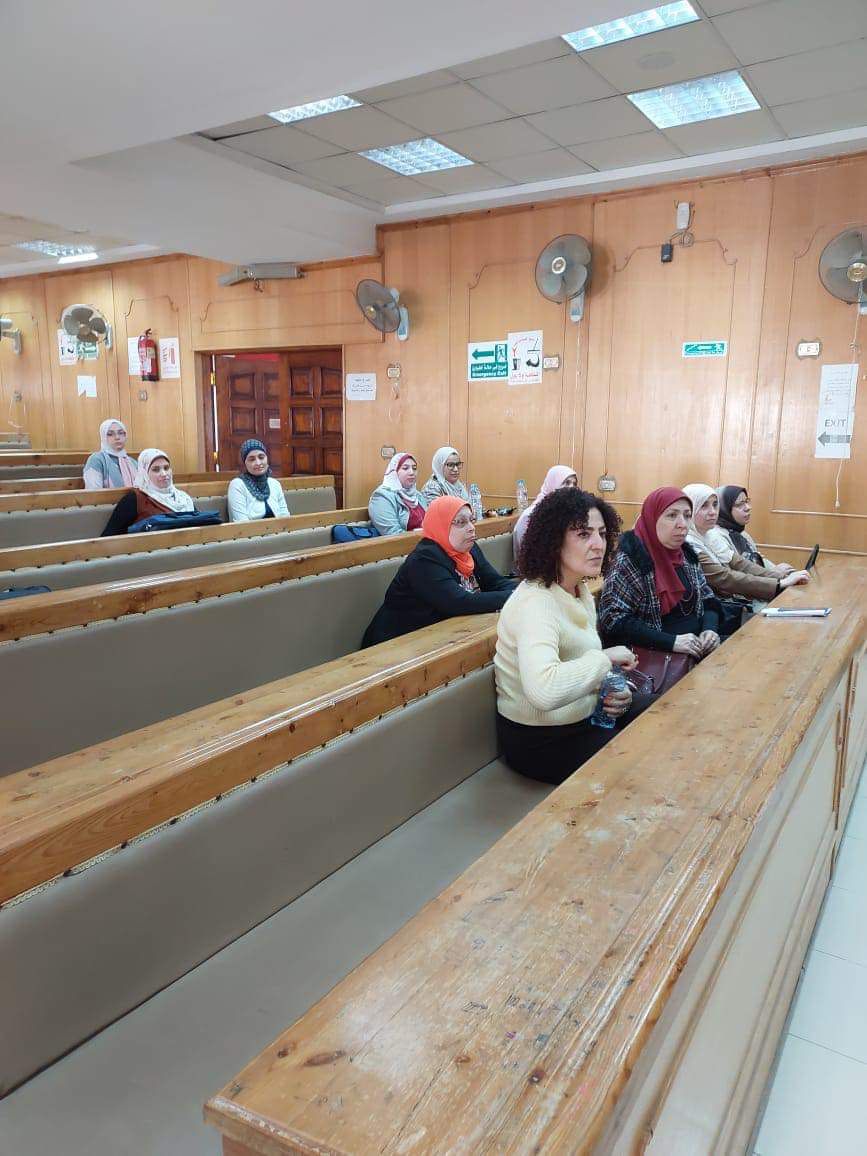 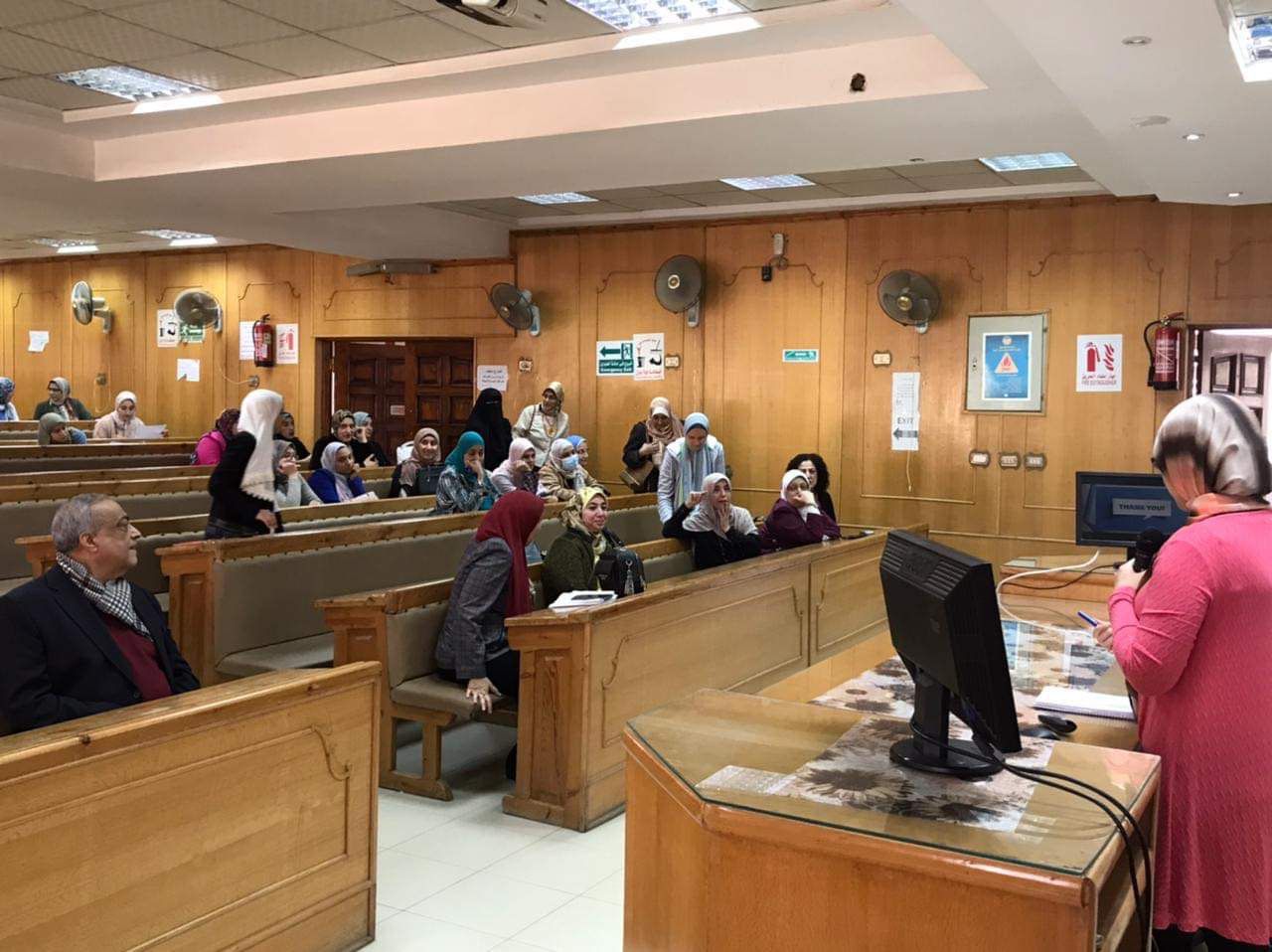 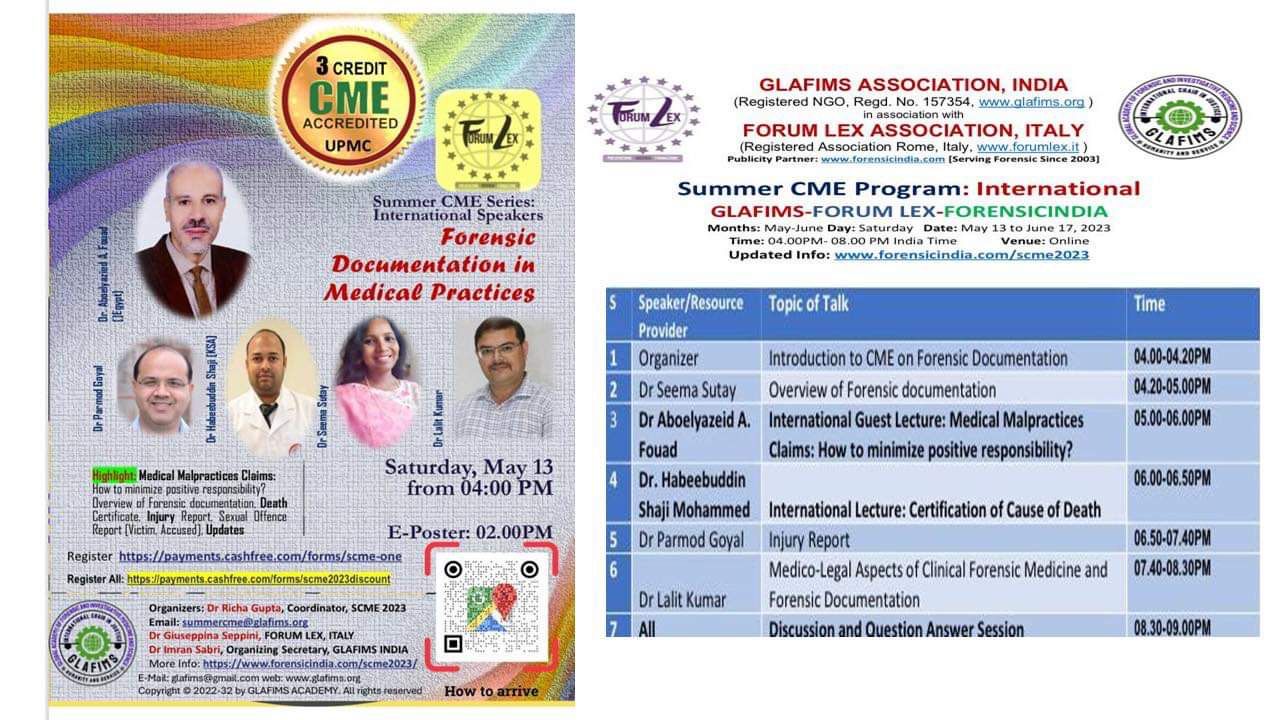 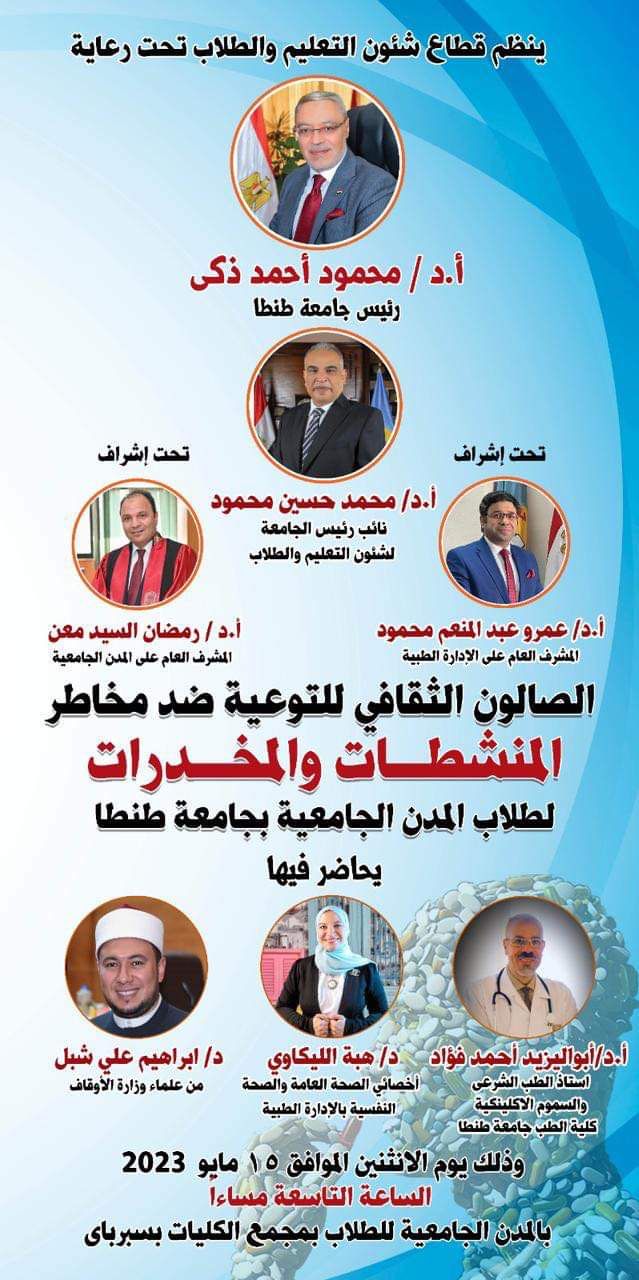 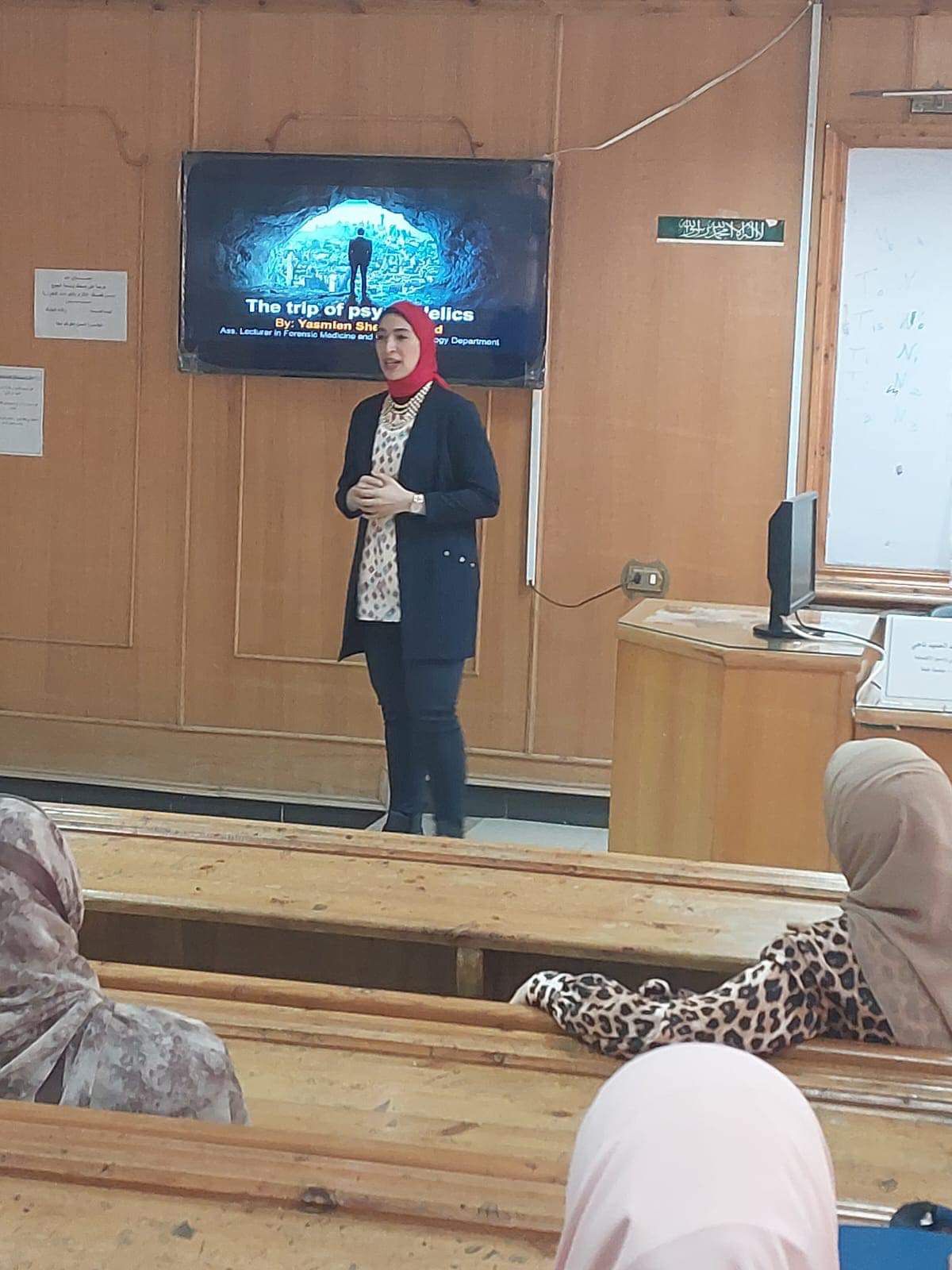 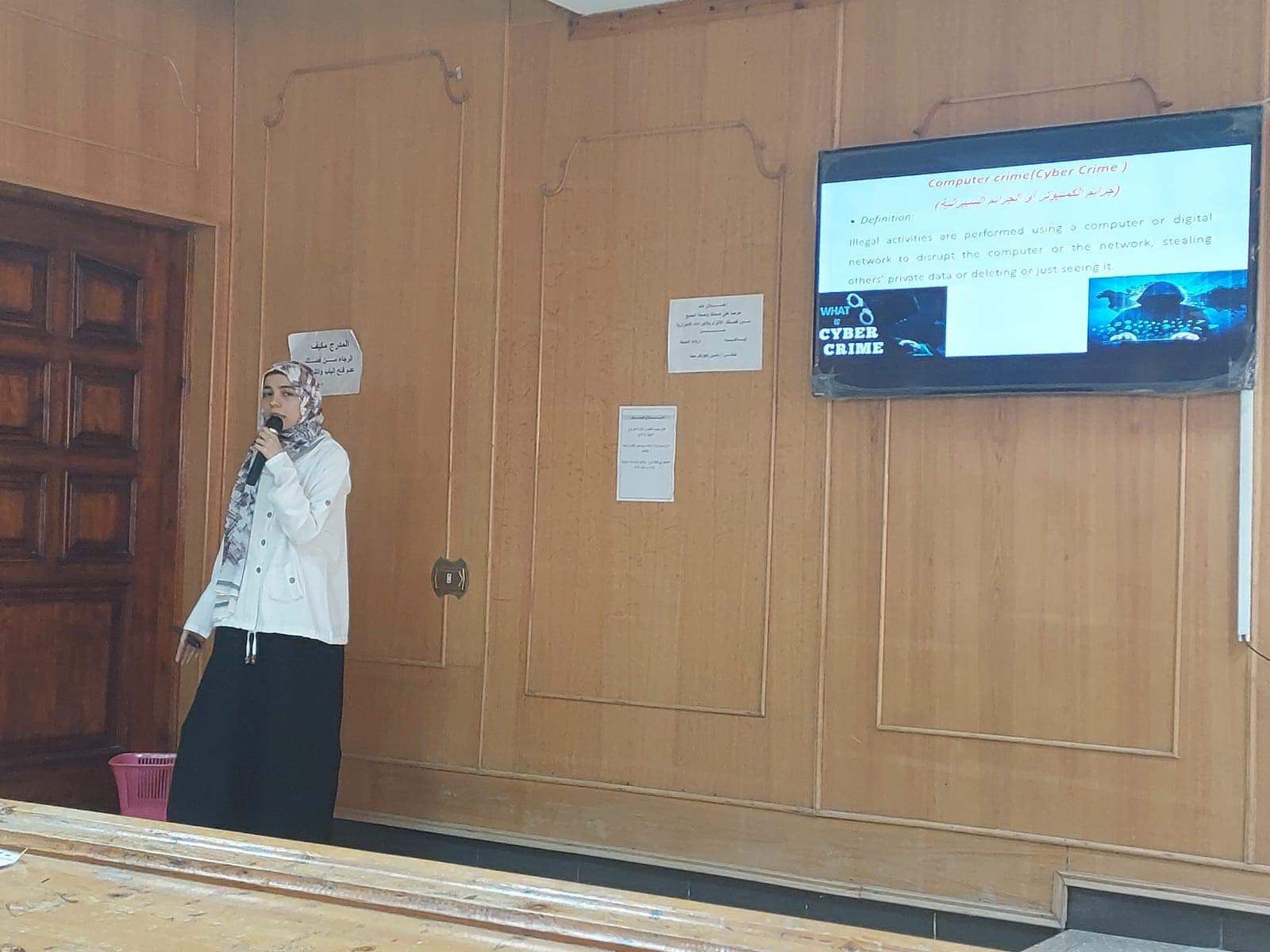 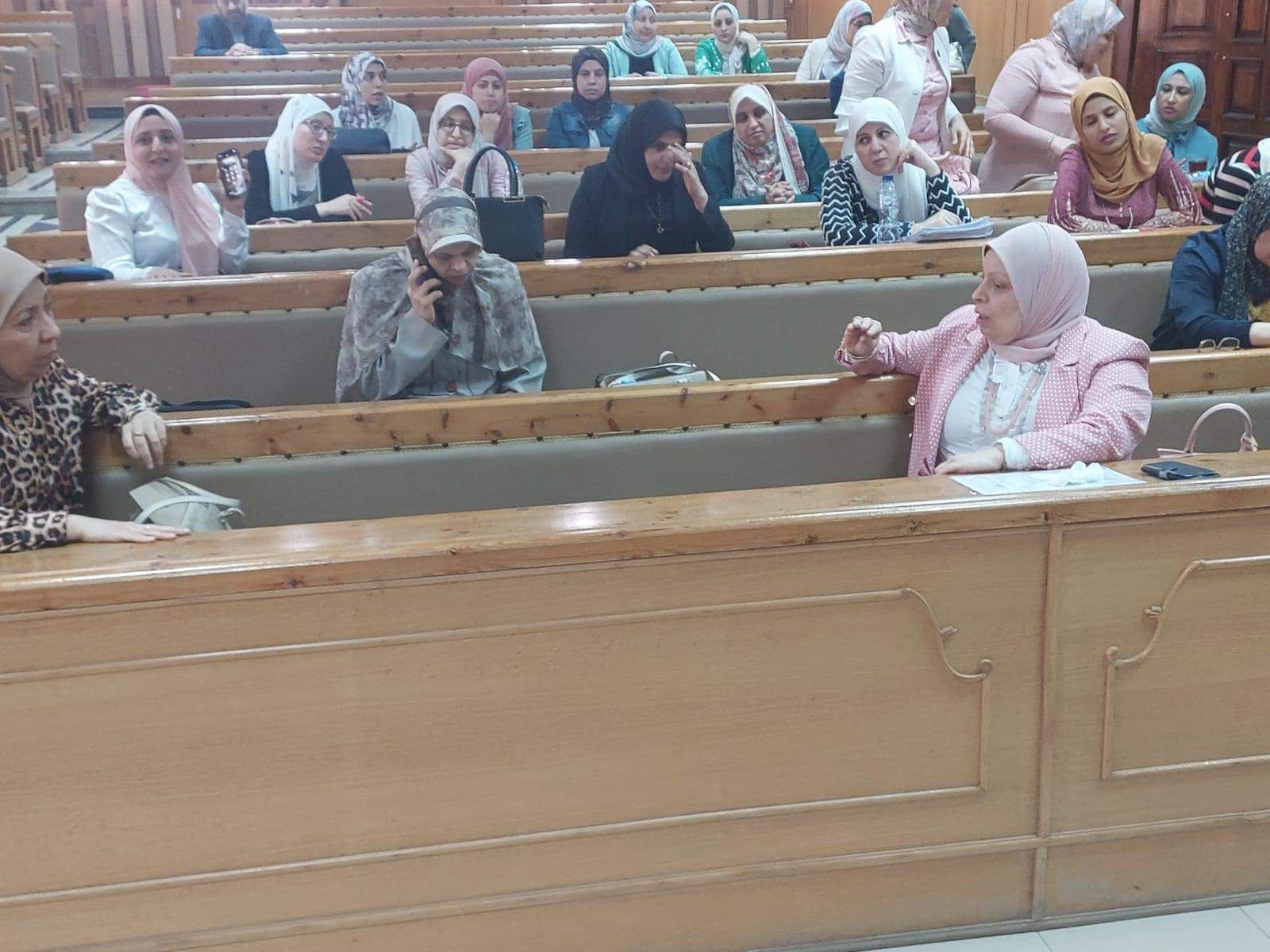 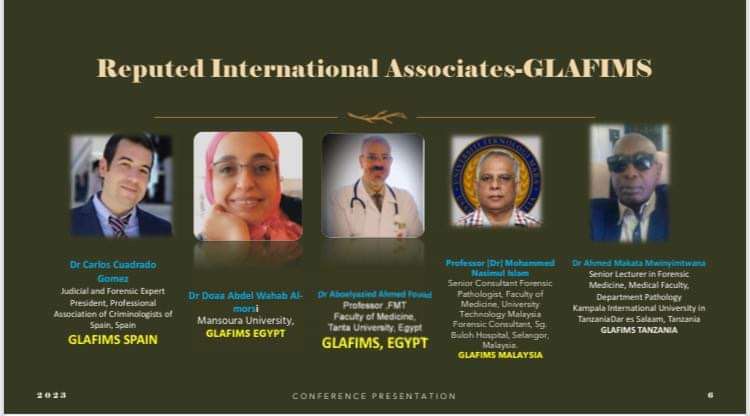 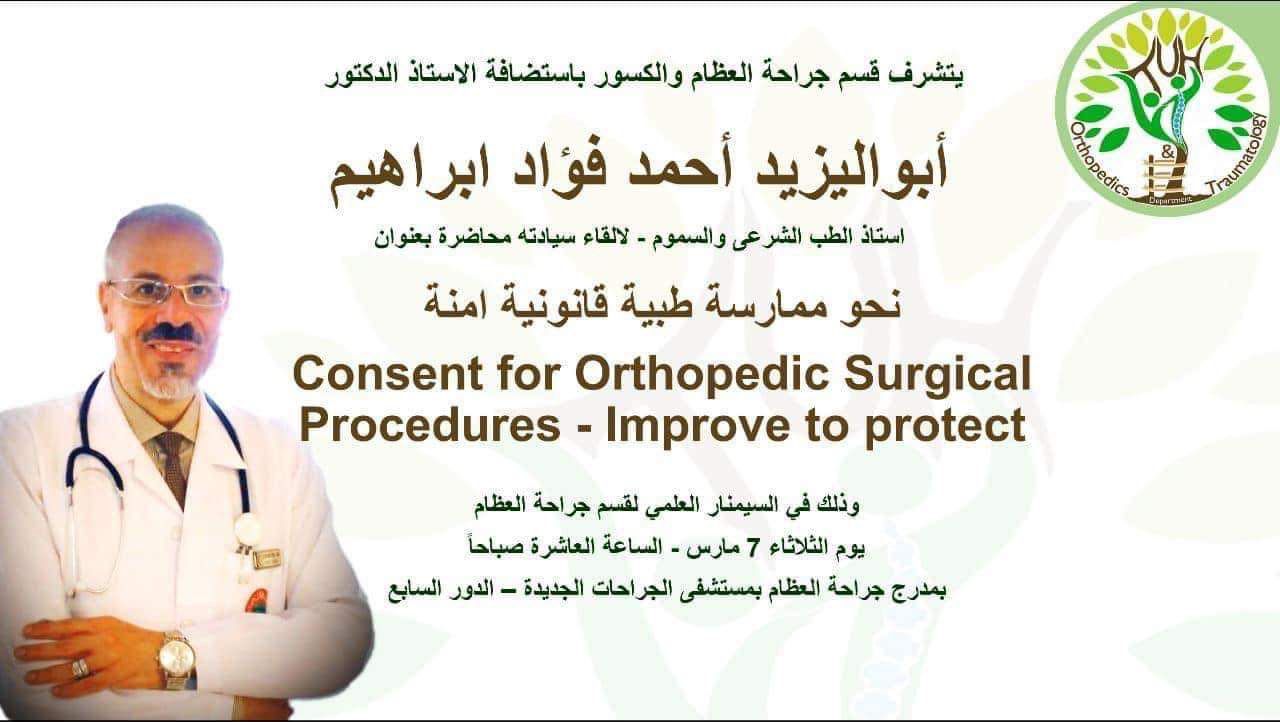 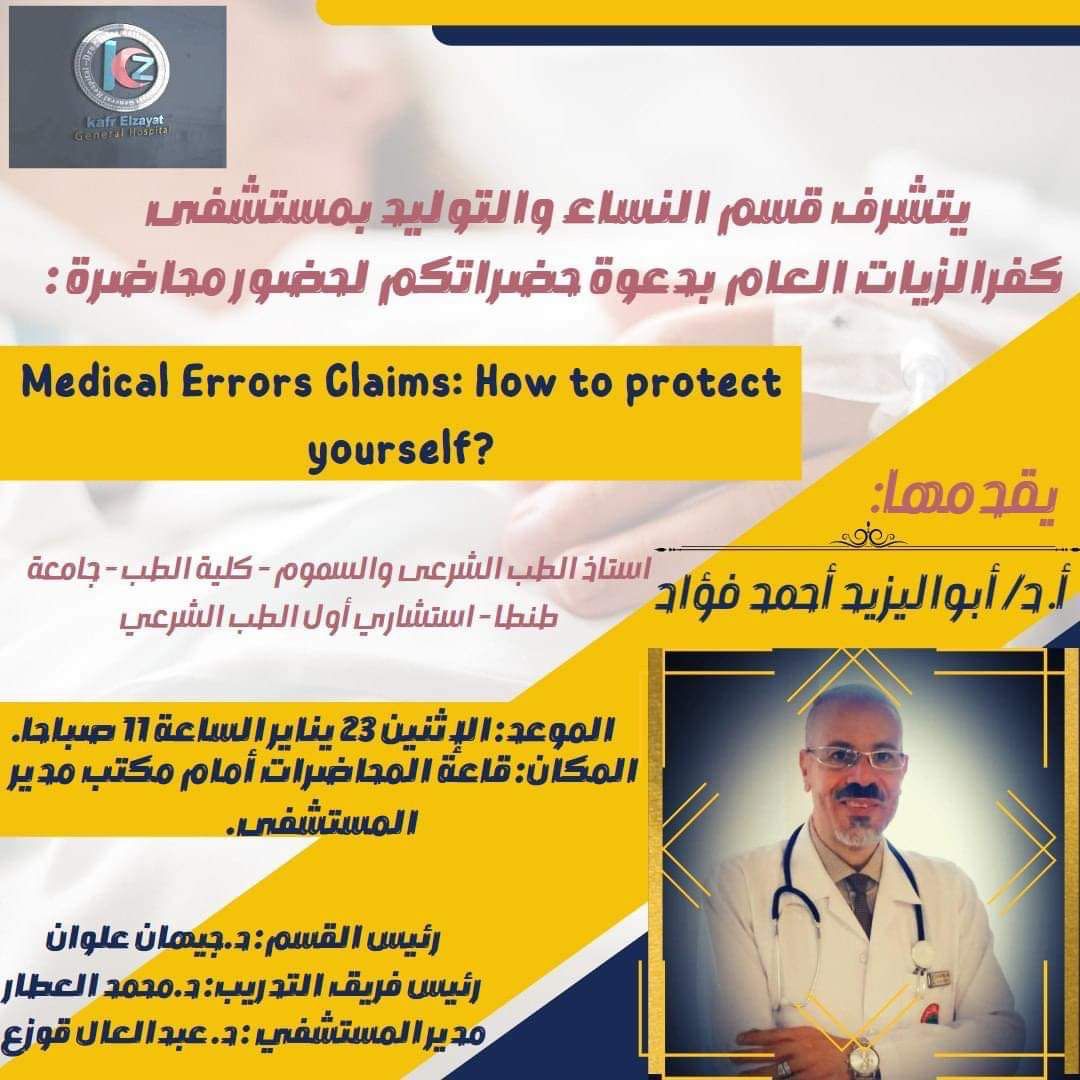 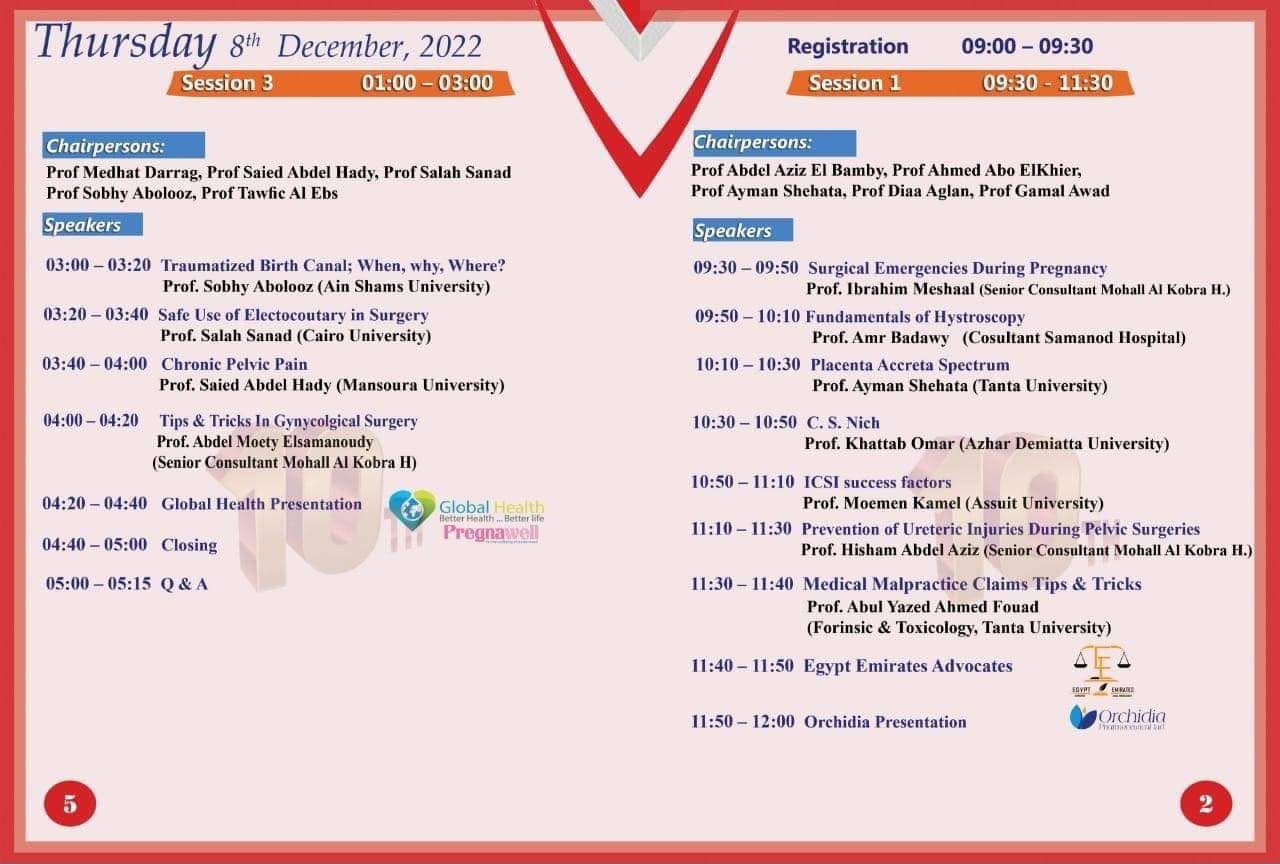 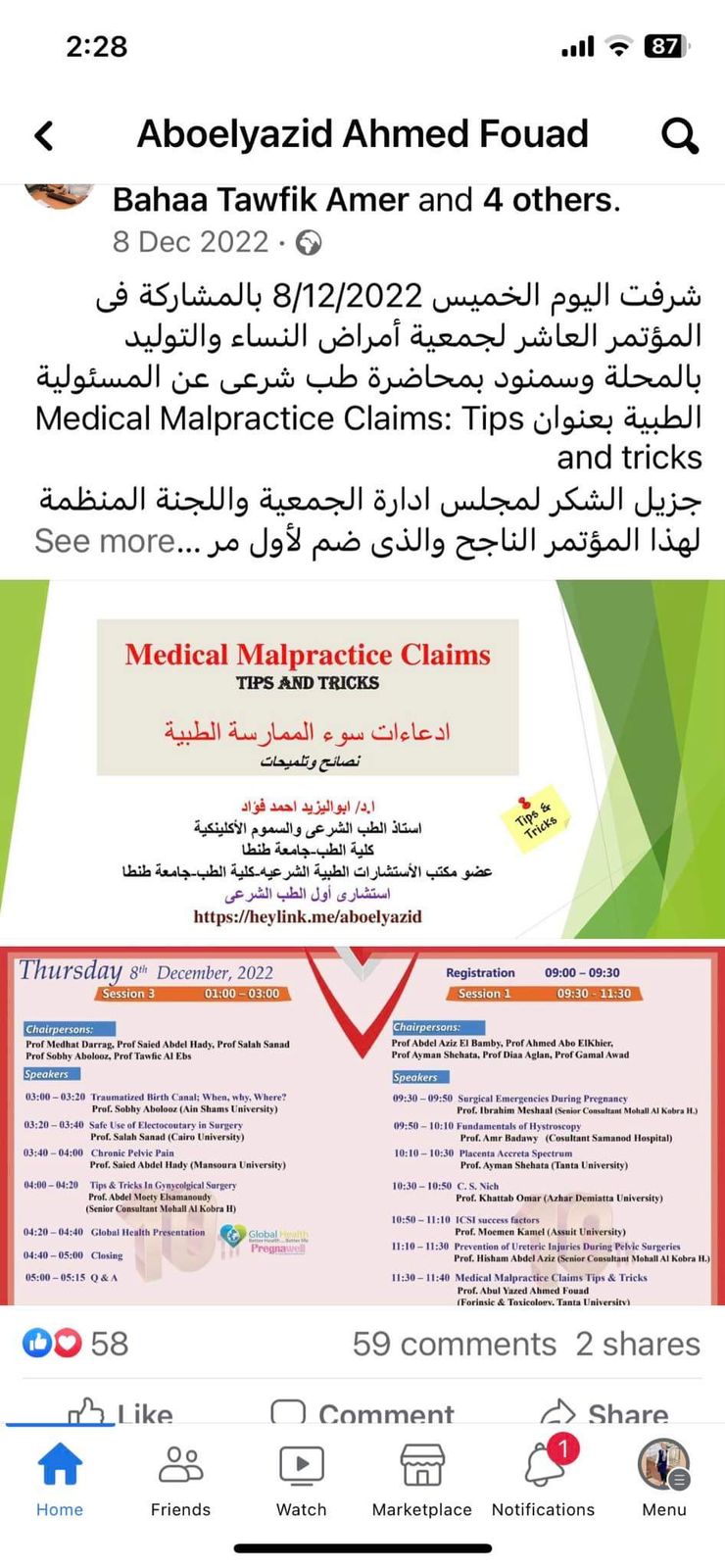 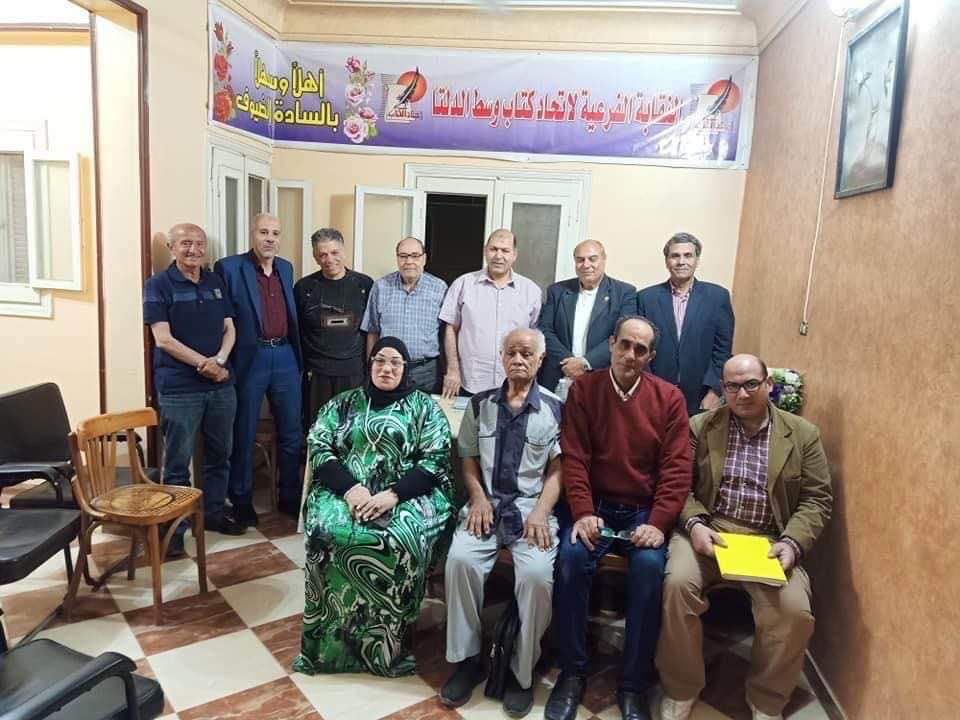 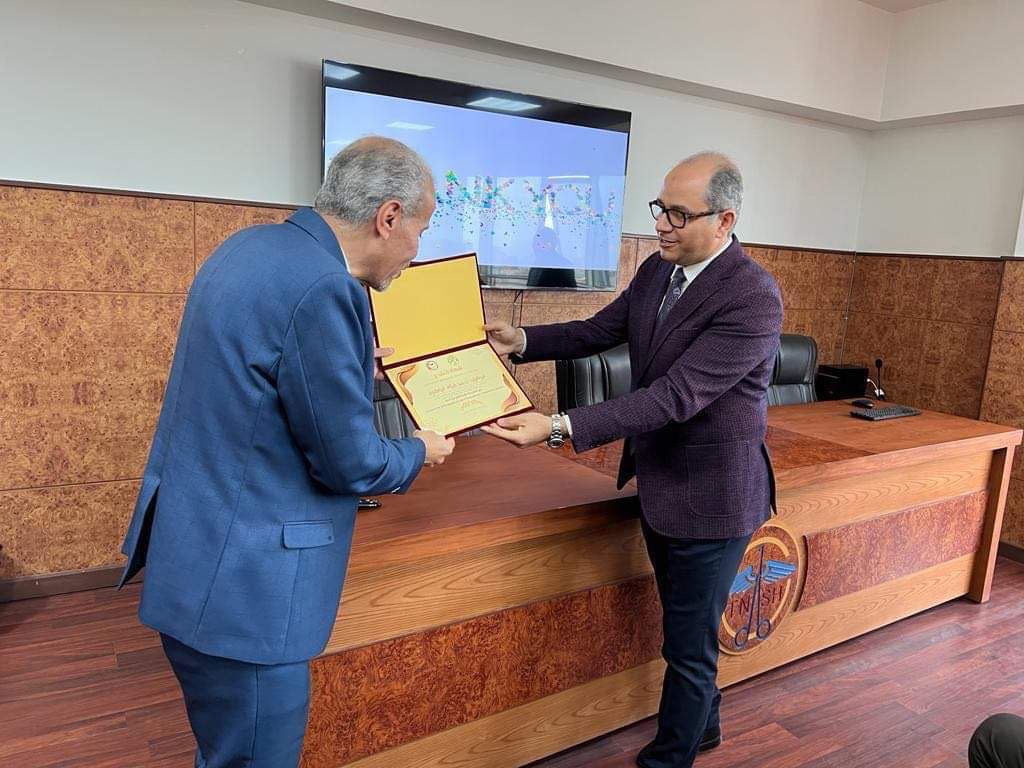 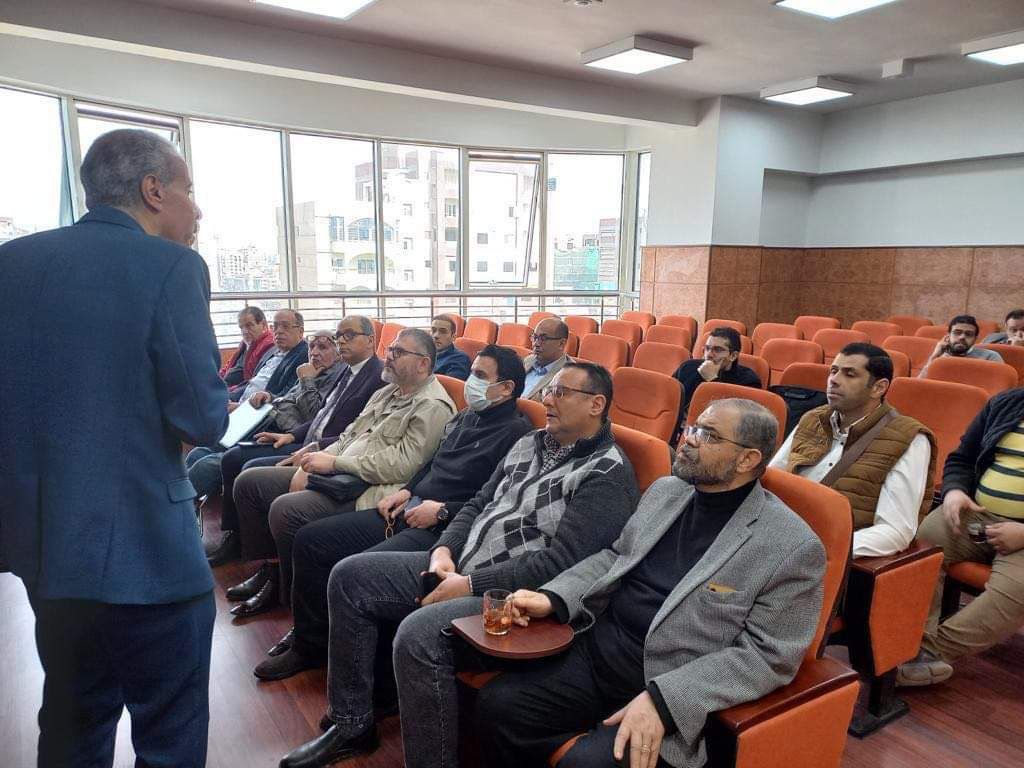 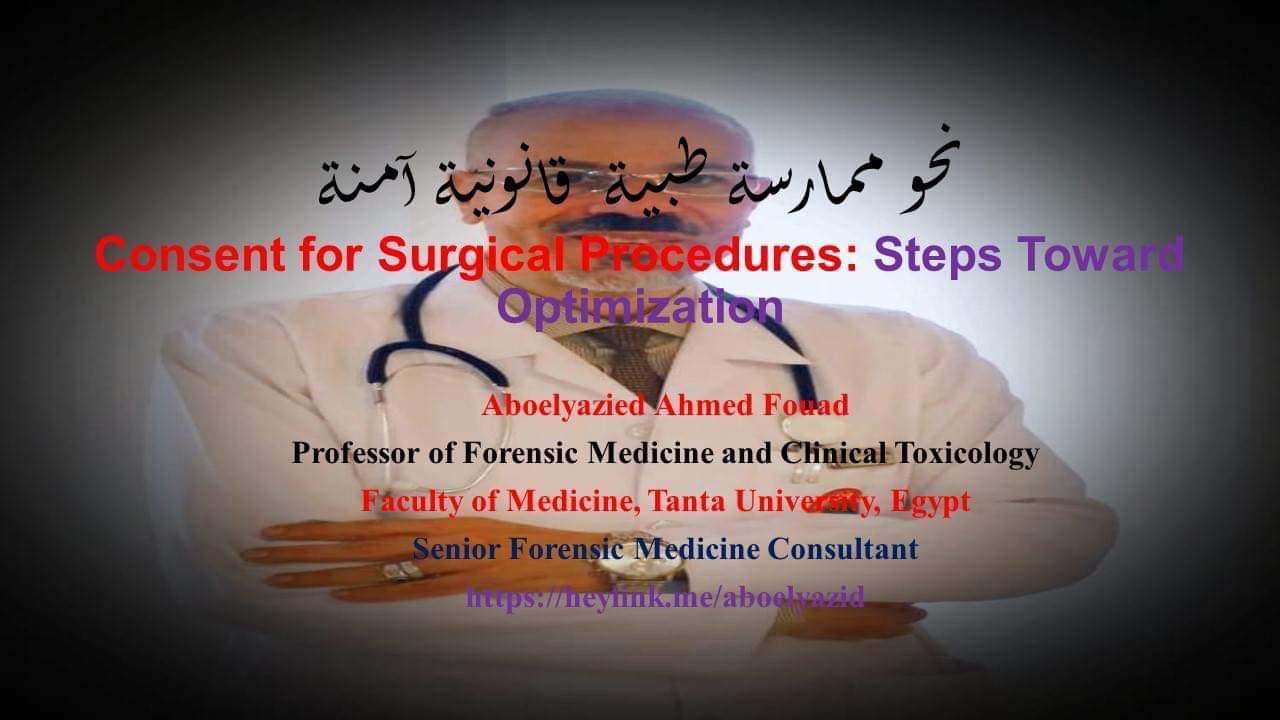 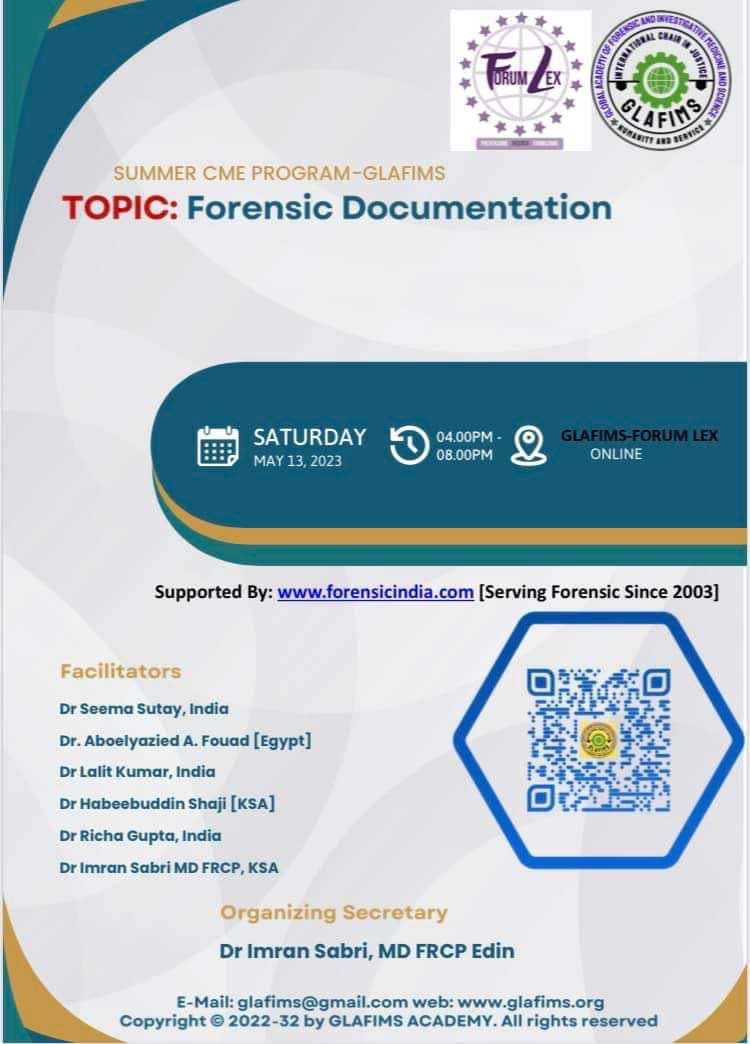 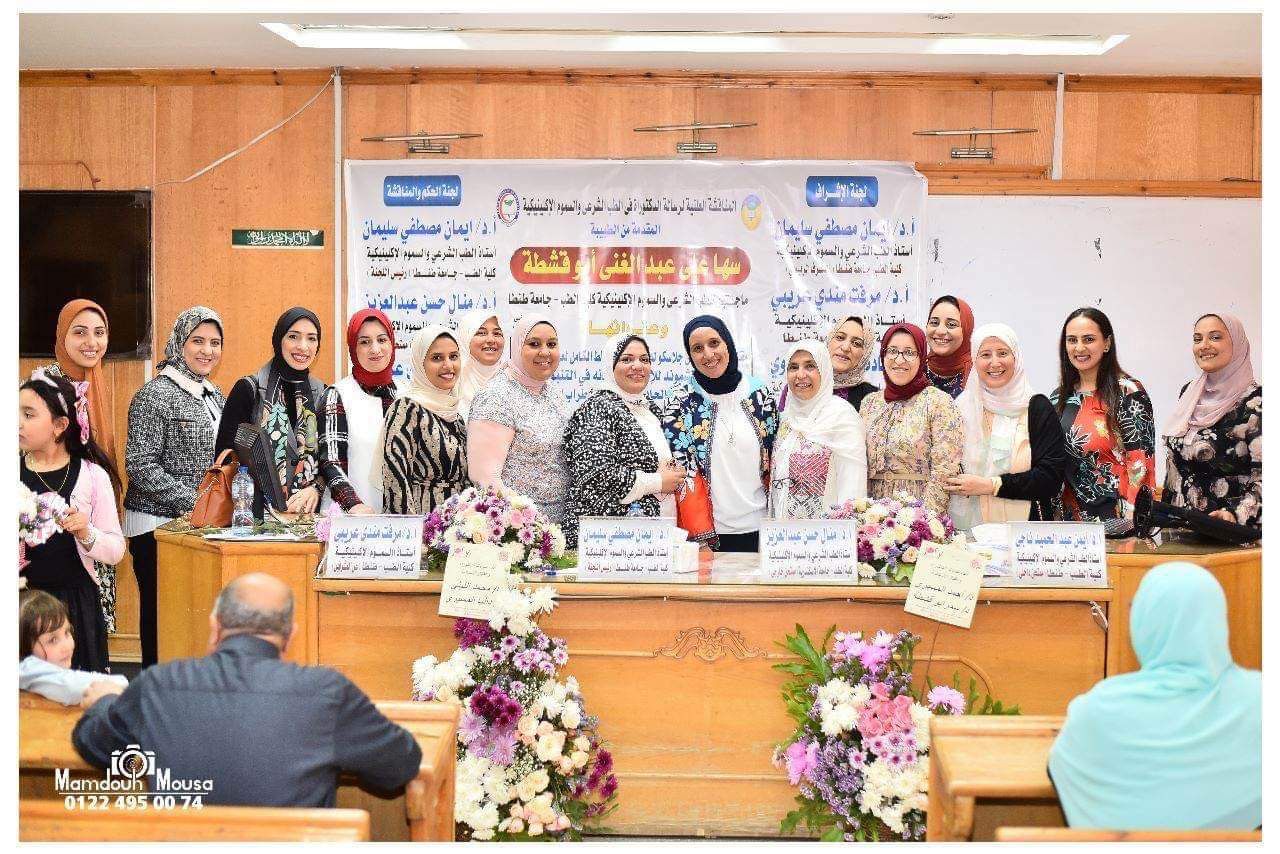 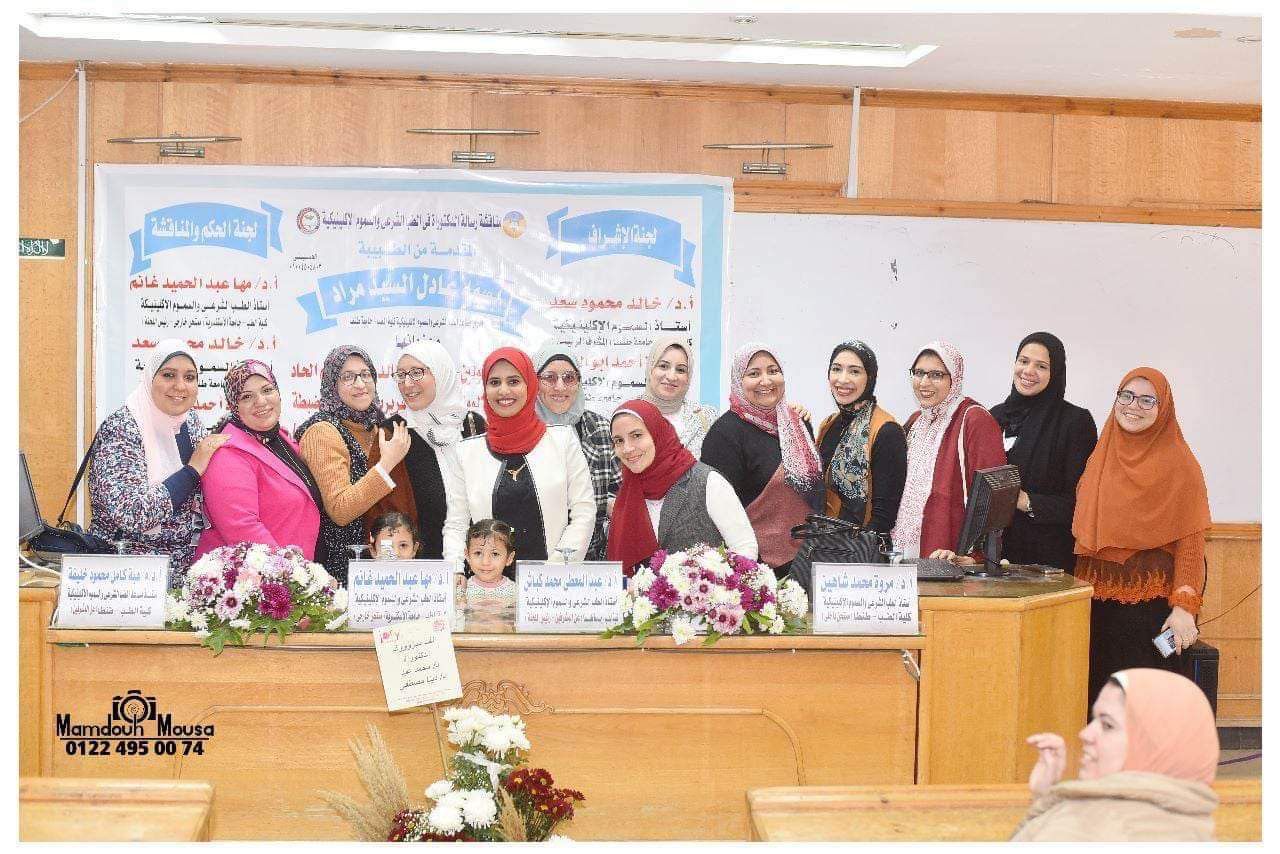 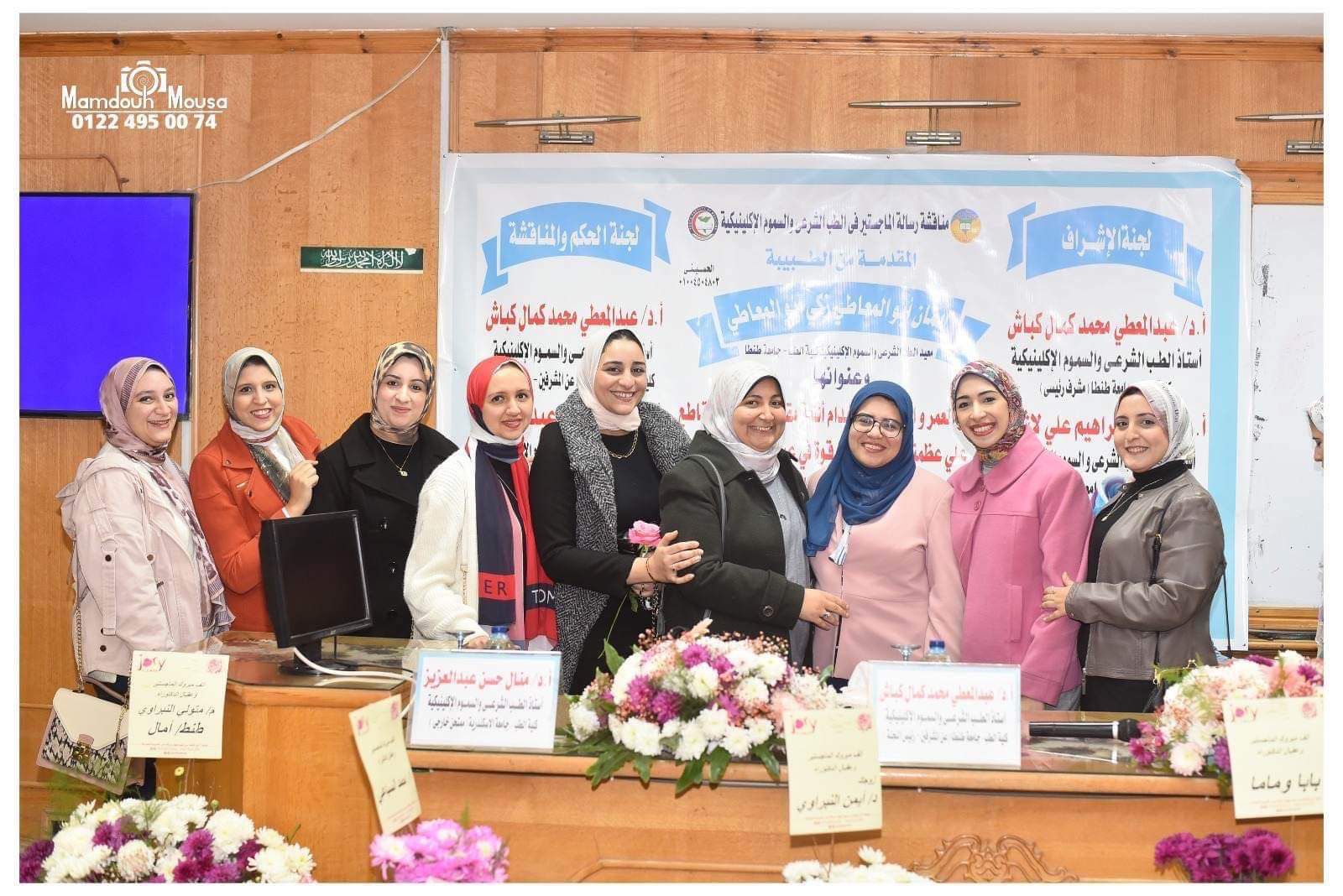 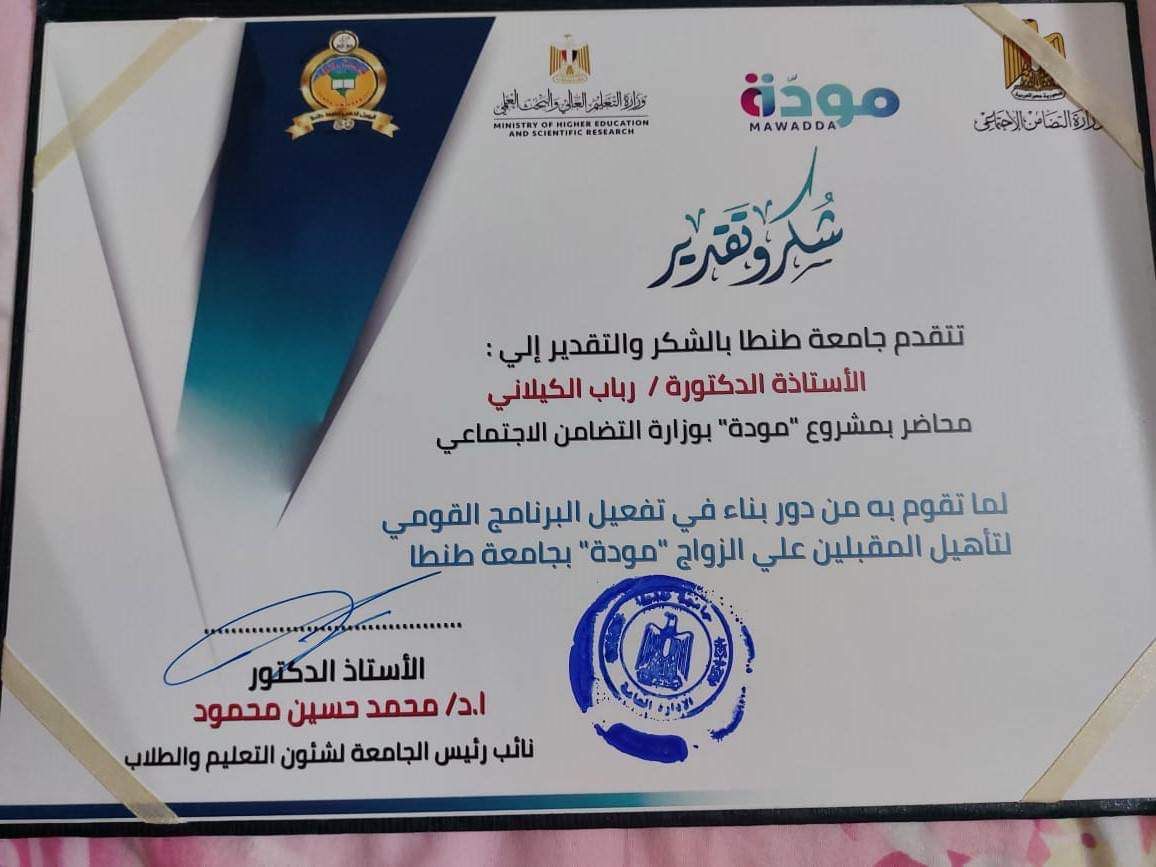 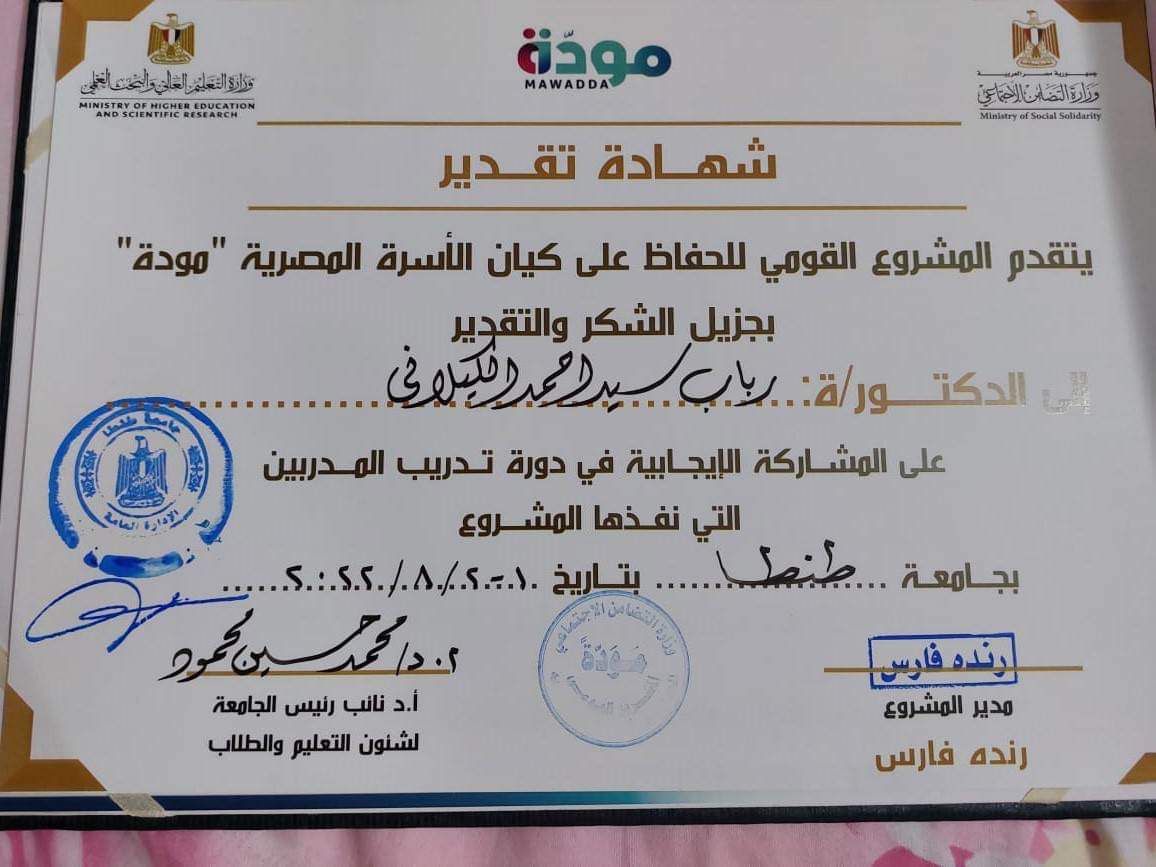 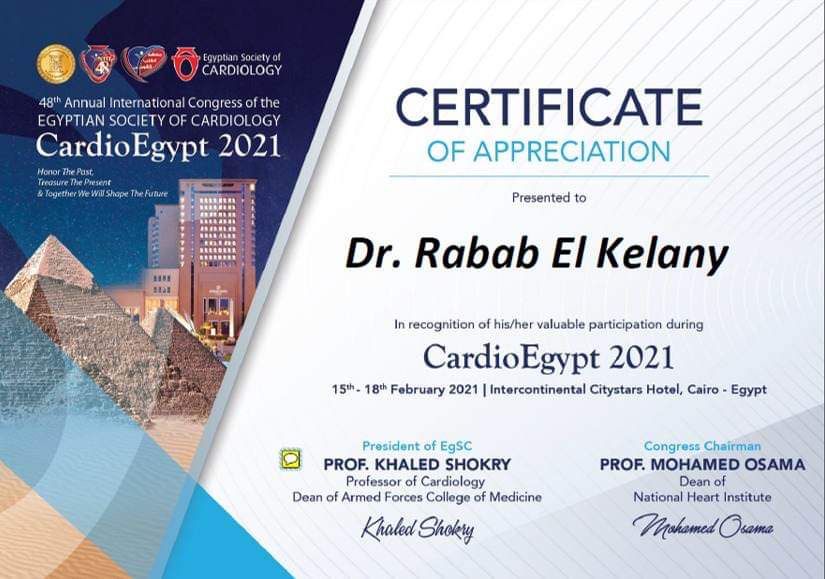 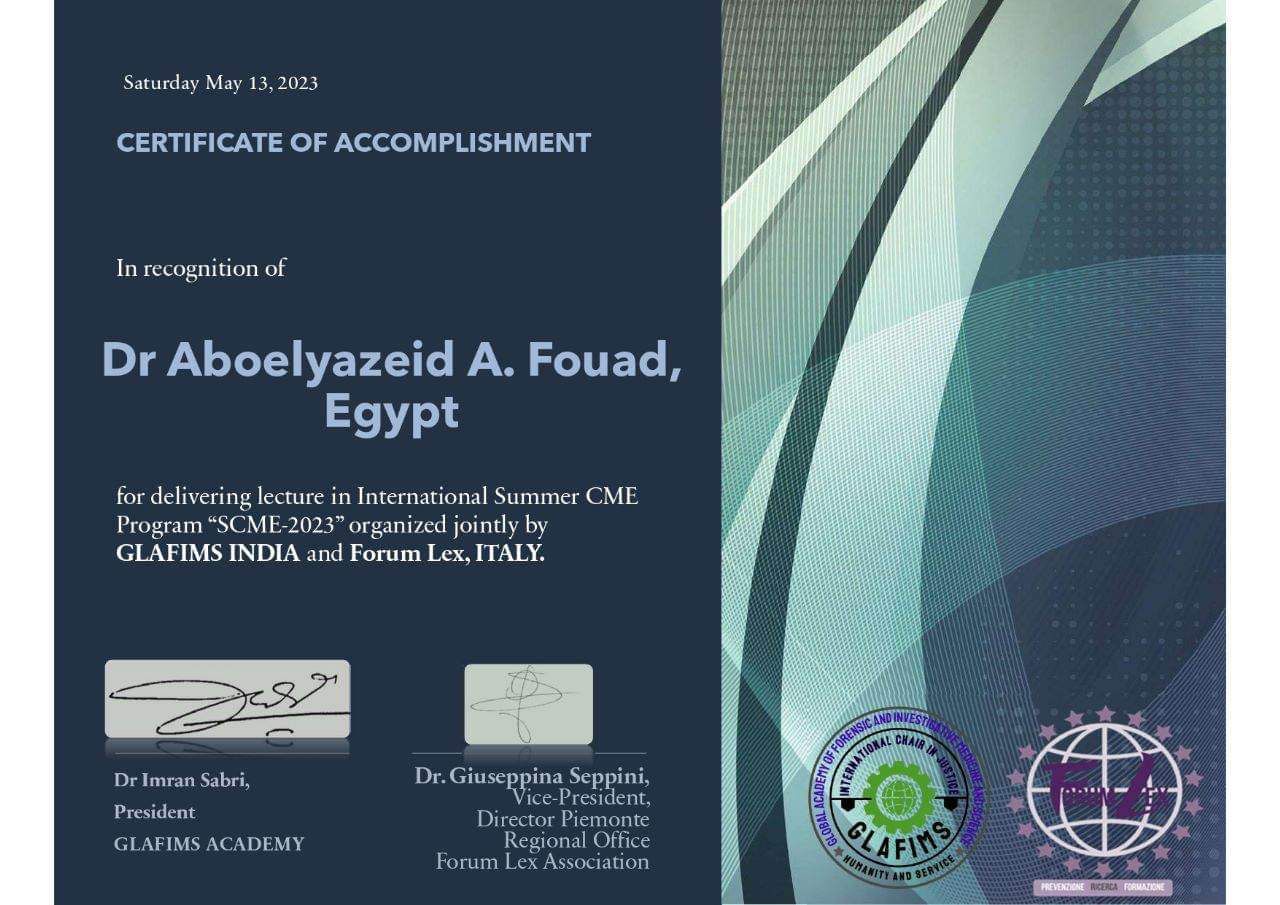 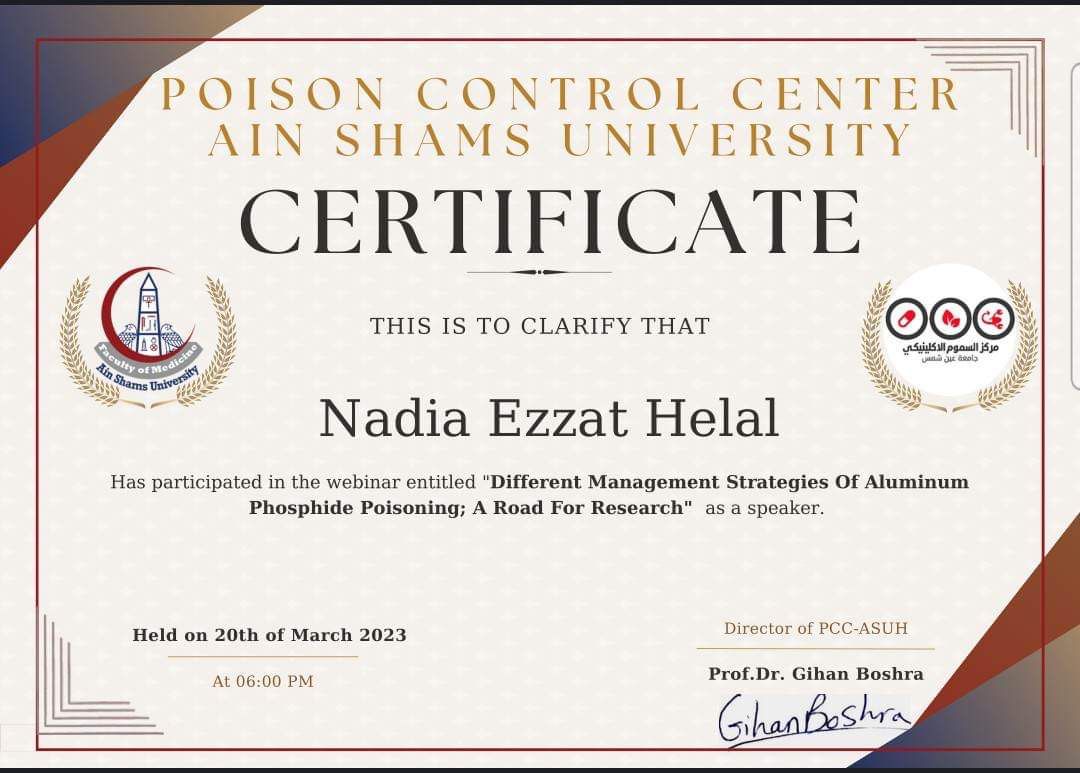 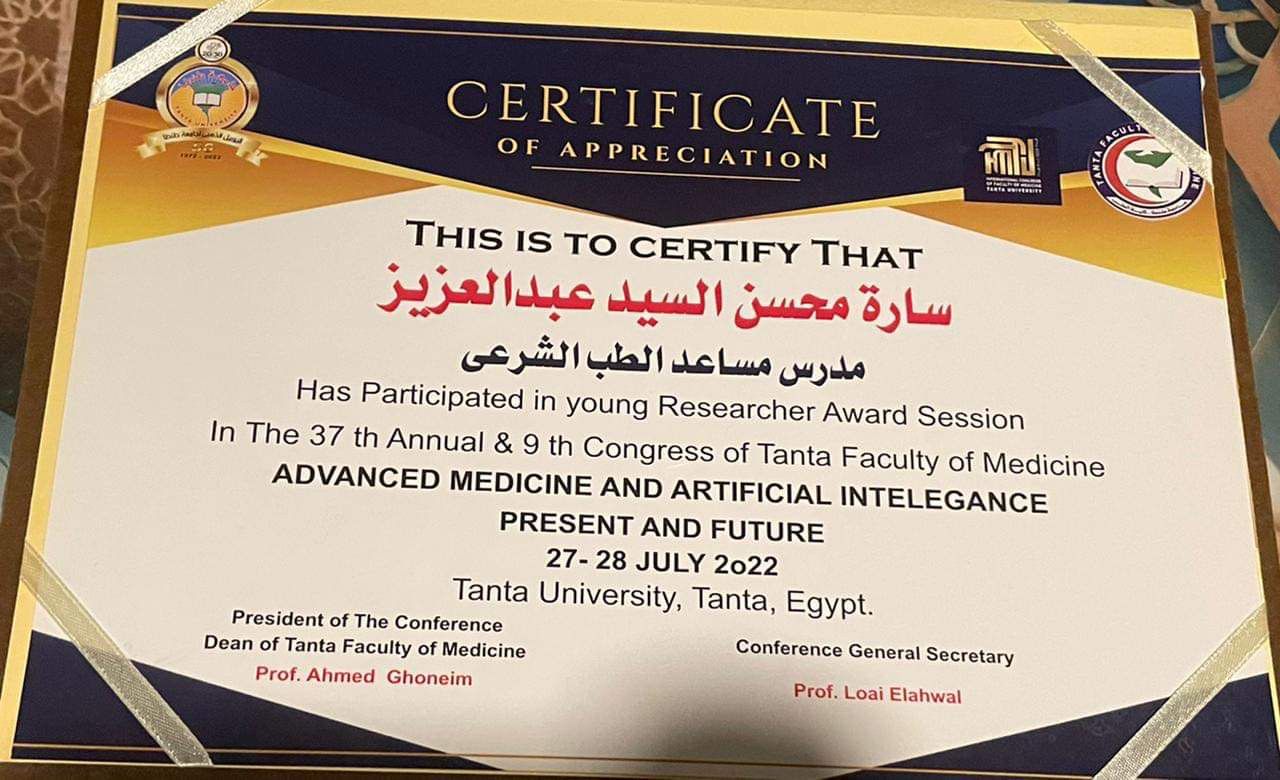 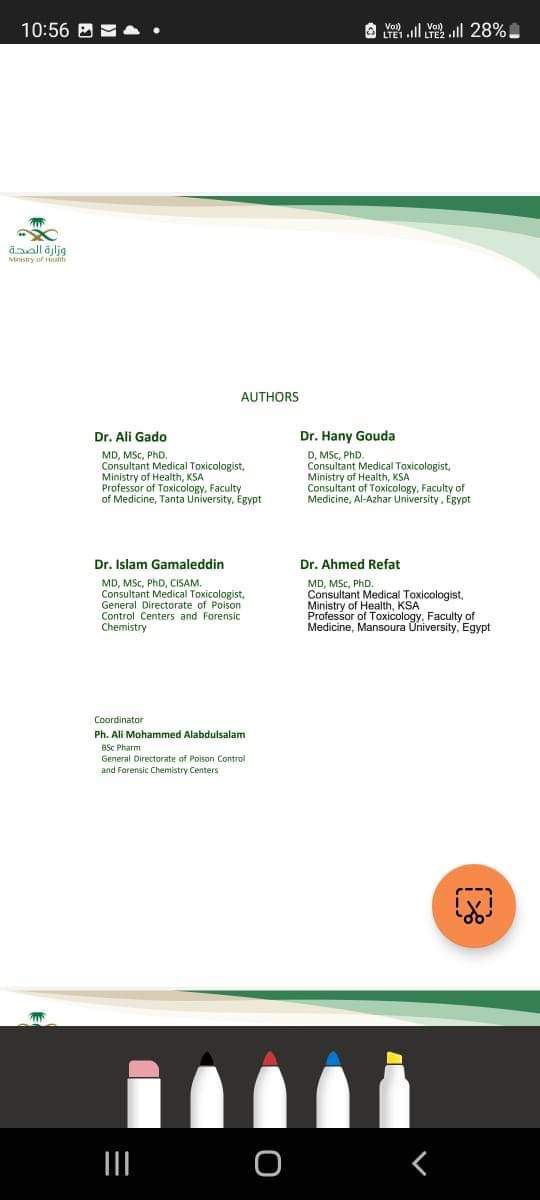 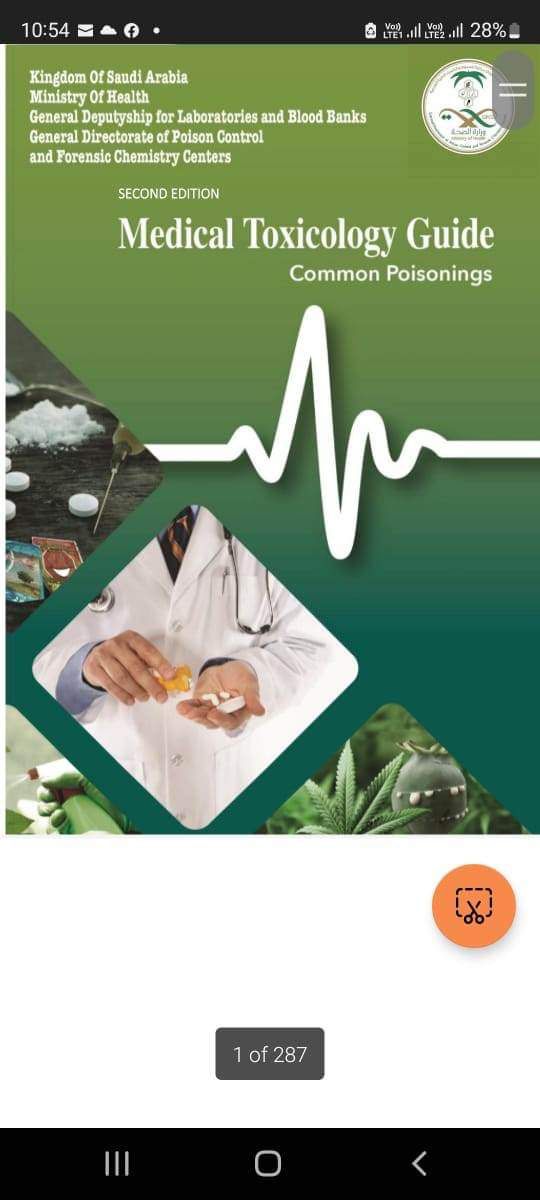 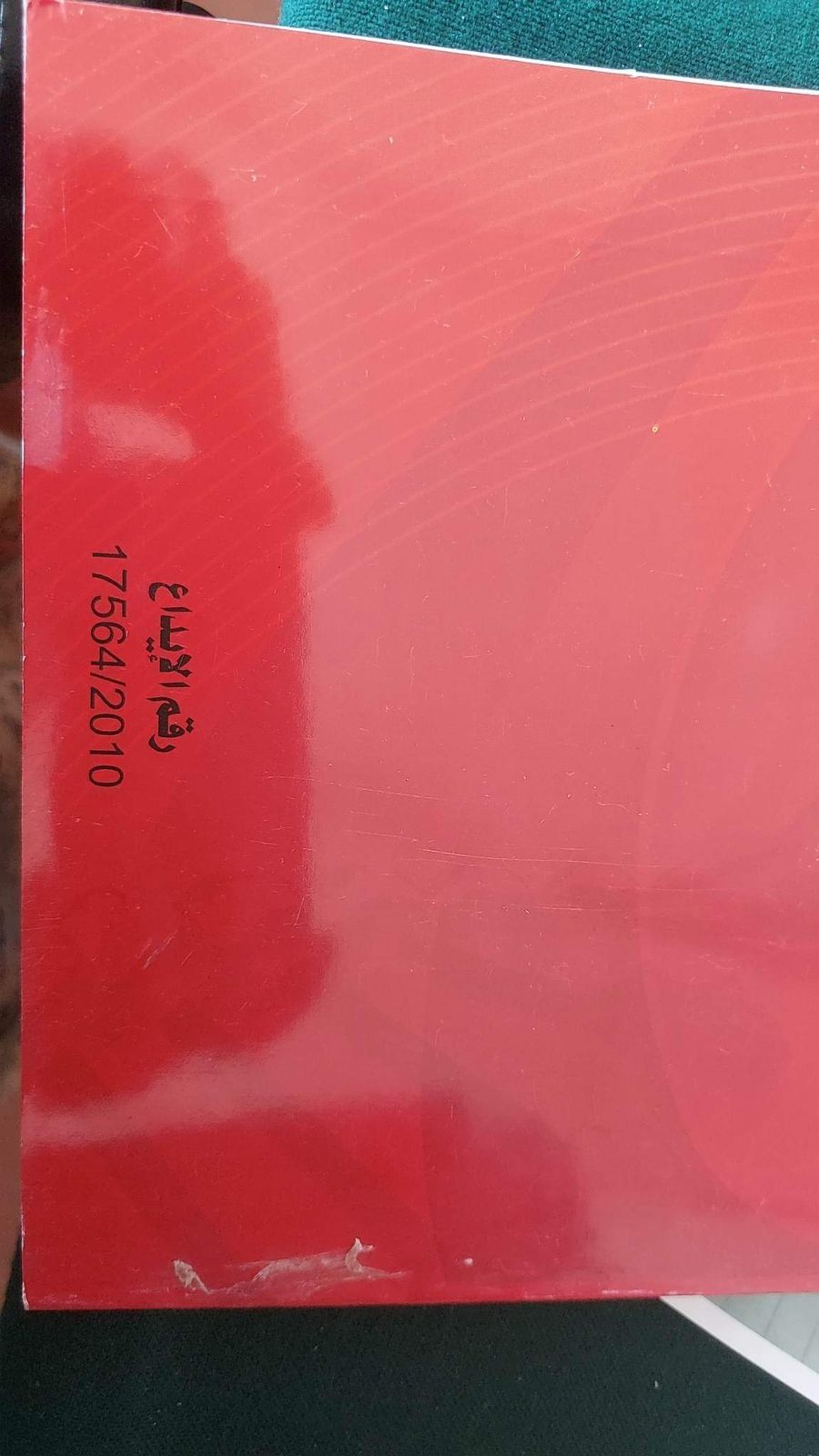 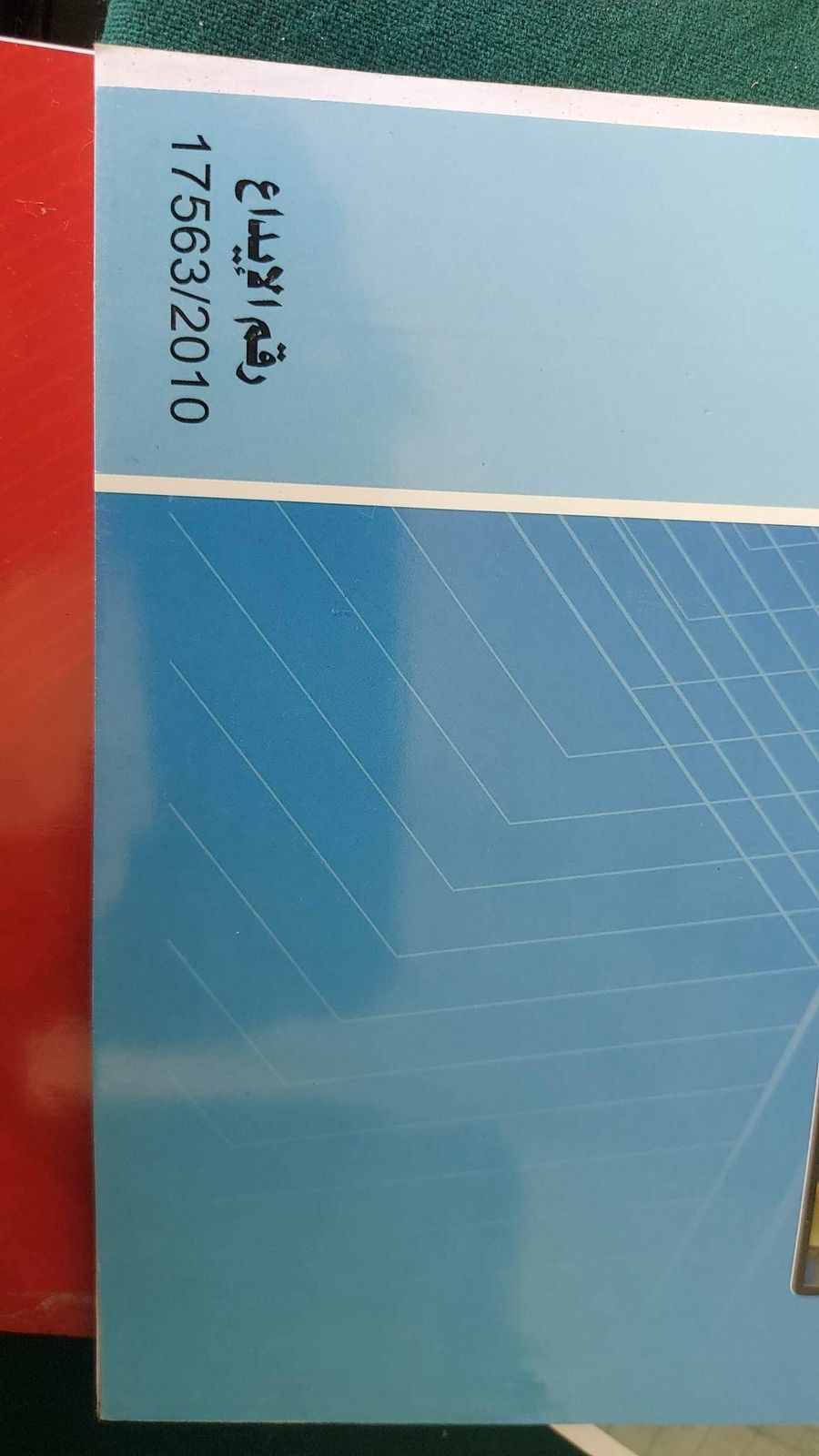 رقم ايداع كتاب الطب الشرعي و السموم الاكلينيكيه
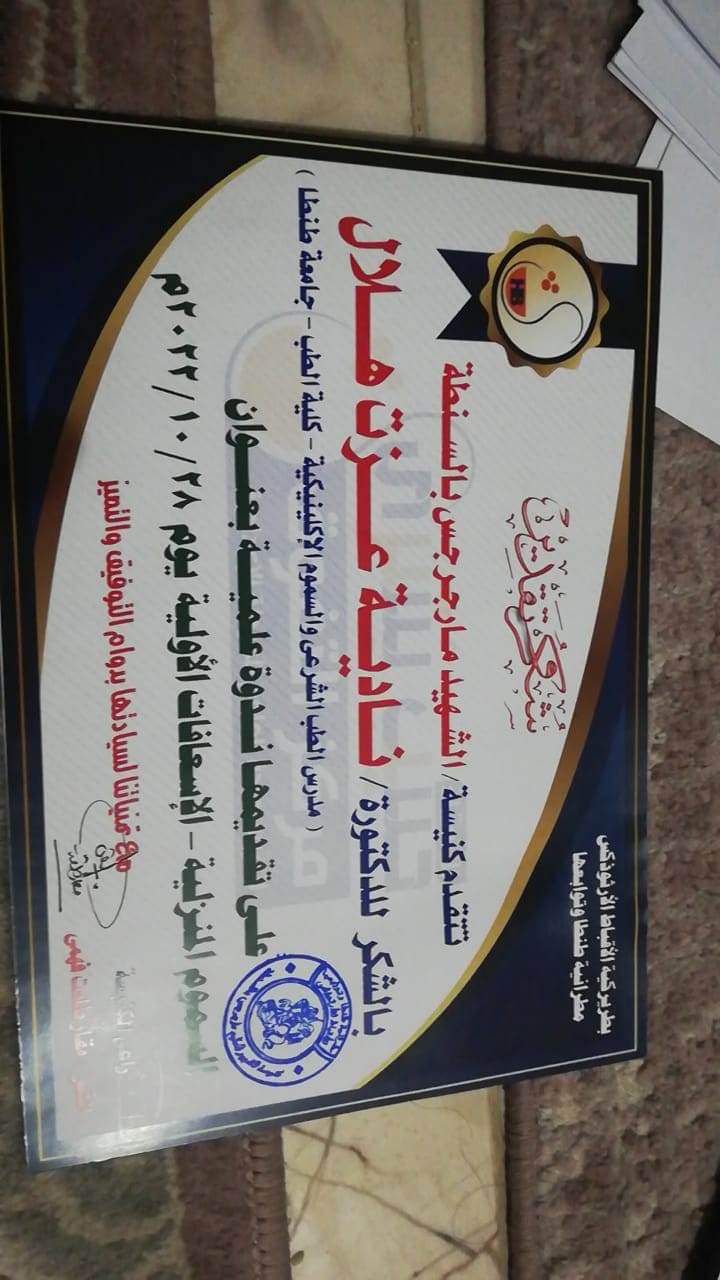 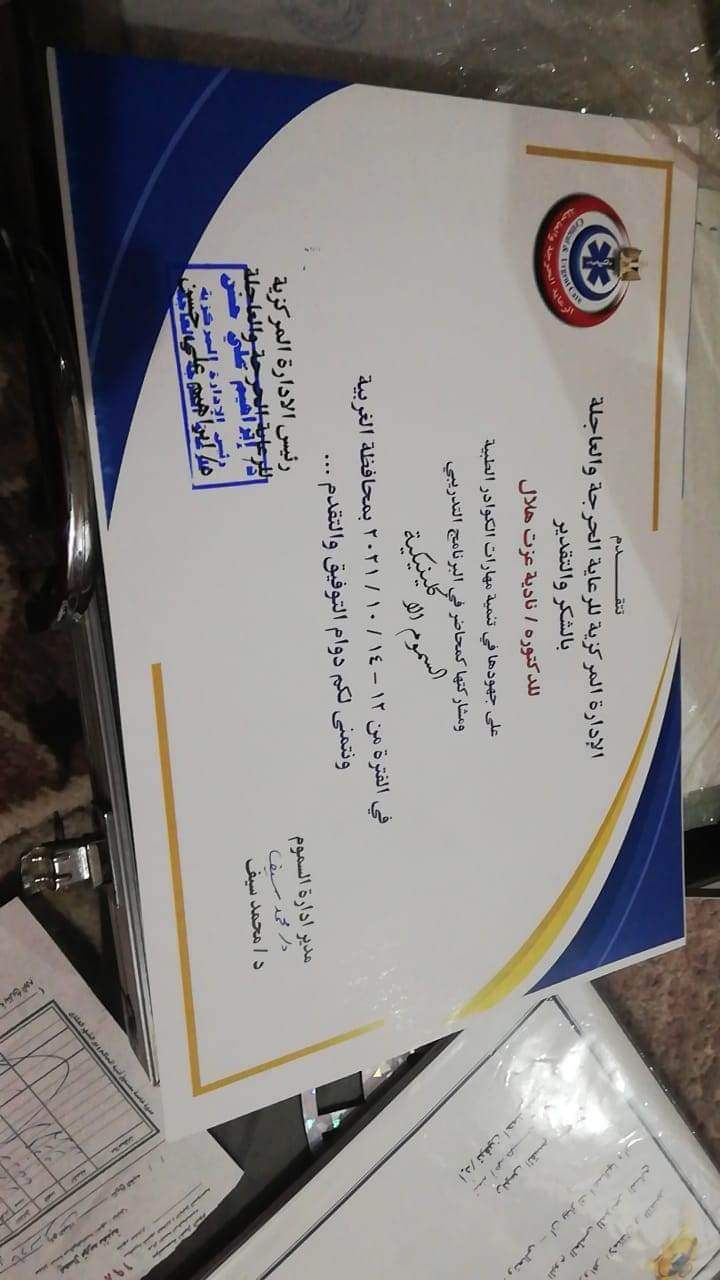 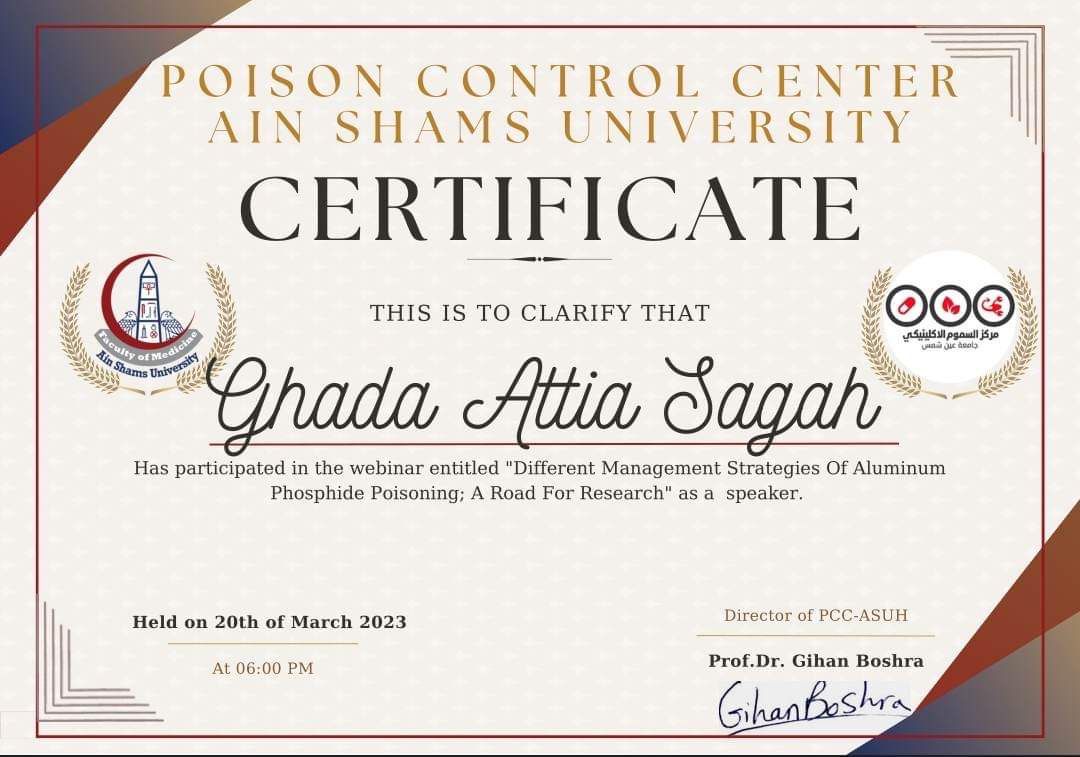 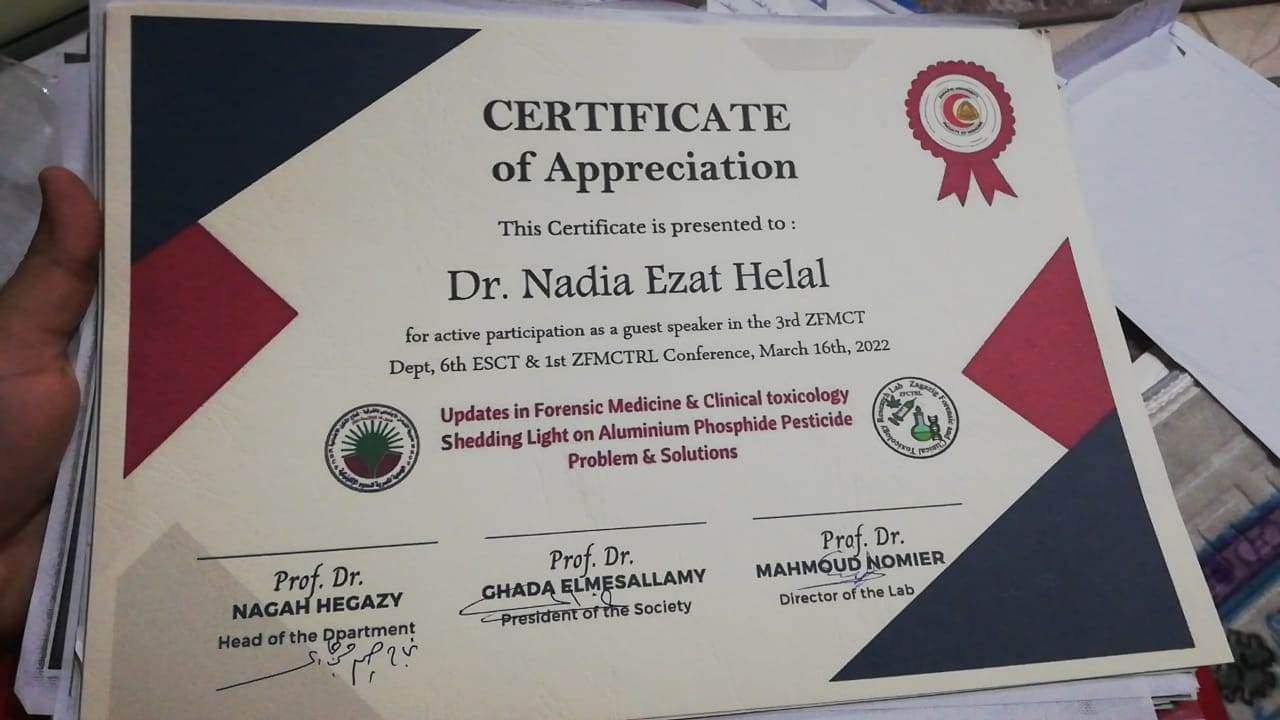